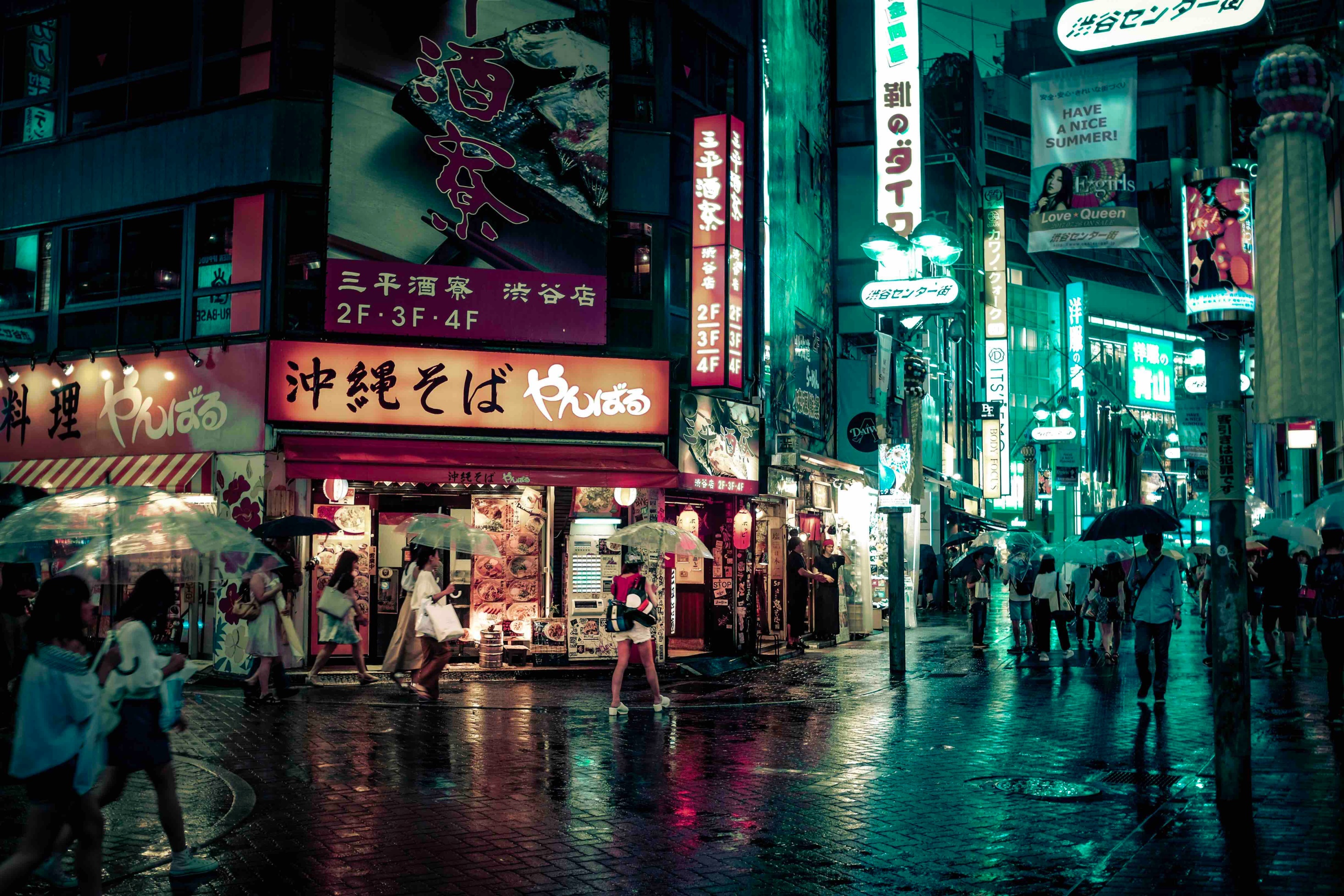 光影
喧
嚣
日式风格 
旅游画册模板
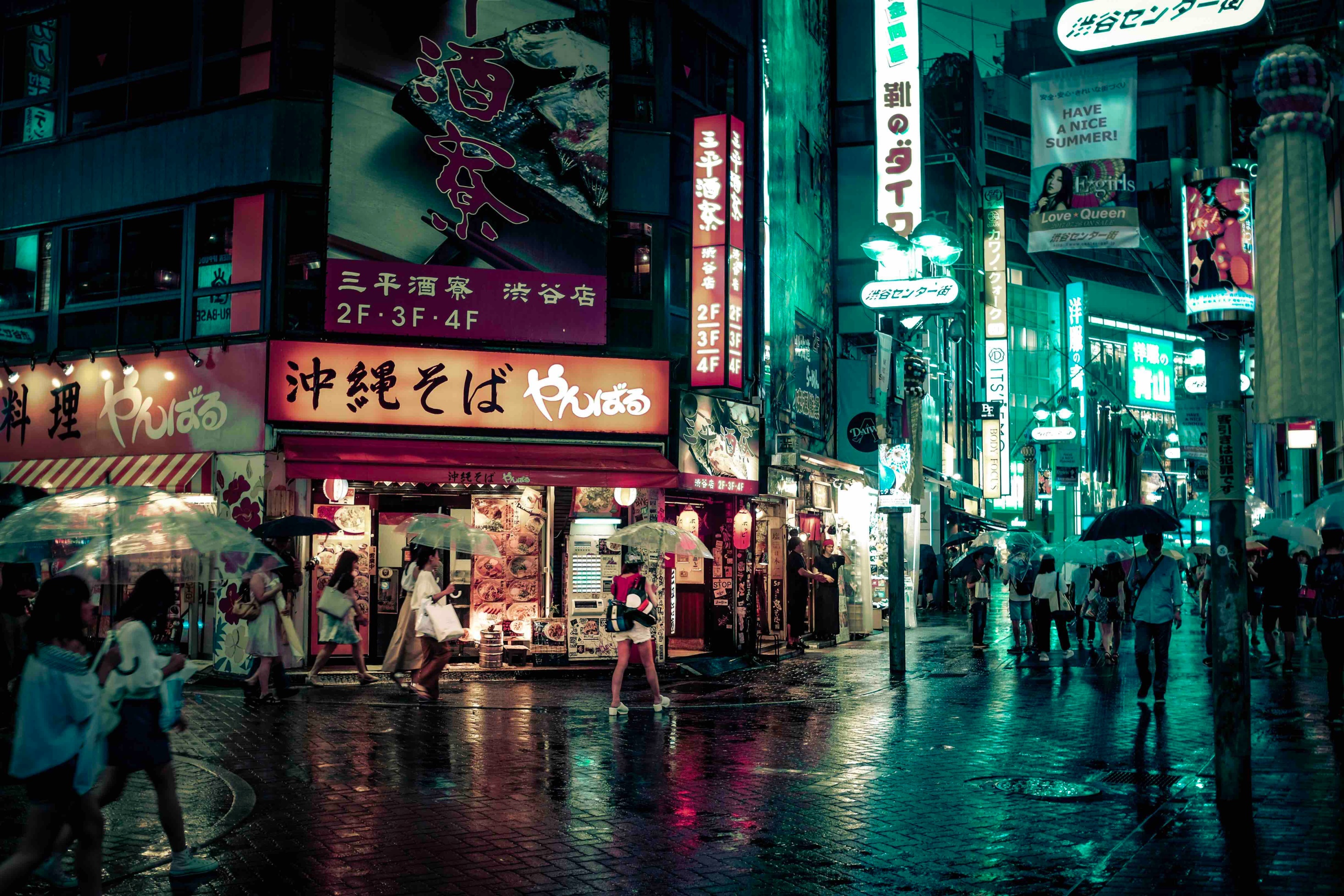 关于我们
About us
摄影师名字
摄影师名字
摄影师名字
摄影师名字
本次拍摄者
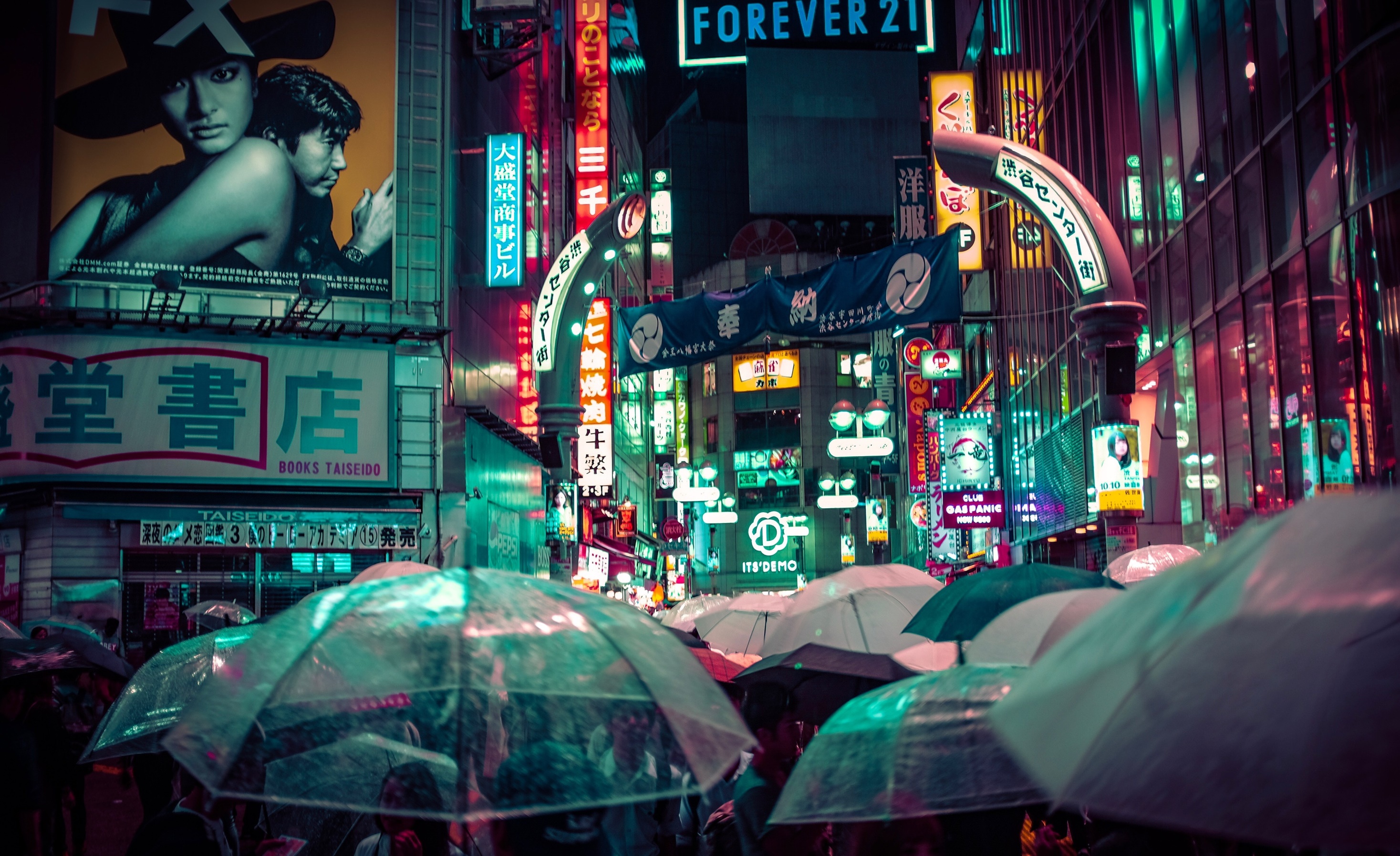 总结
Headlines
标题文本三
Headlines
标题文本二
Headlines
标题文本一
Catalog
Headlines
标题文本四
summary
目录
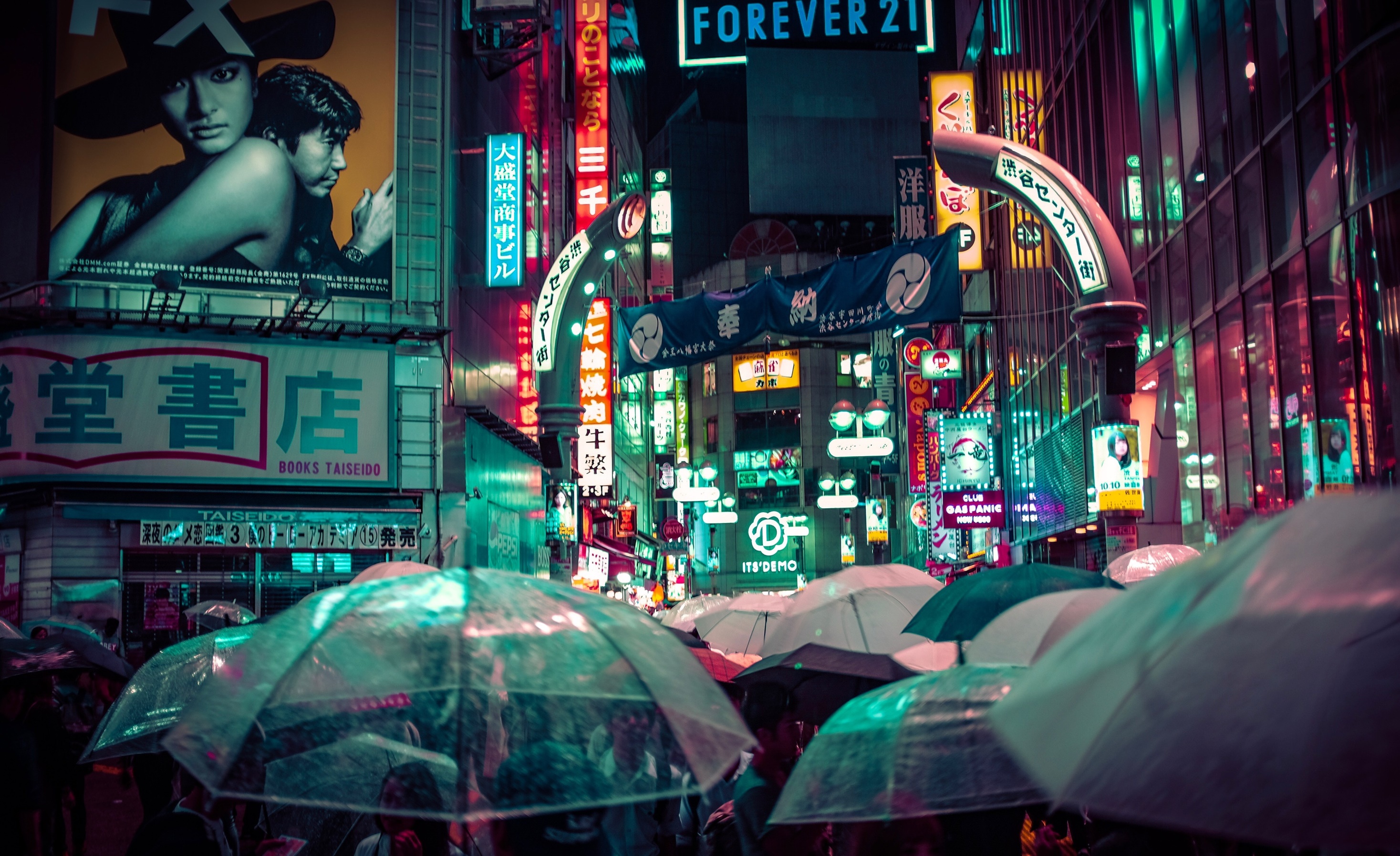 标题文本
Headlines
请输入你的内容
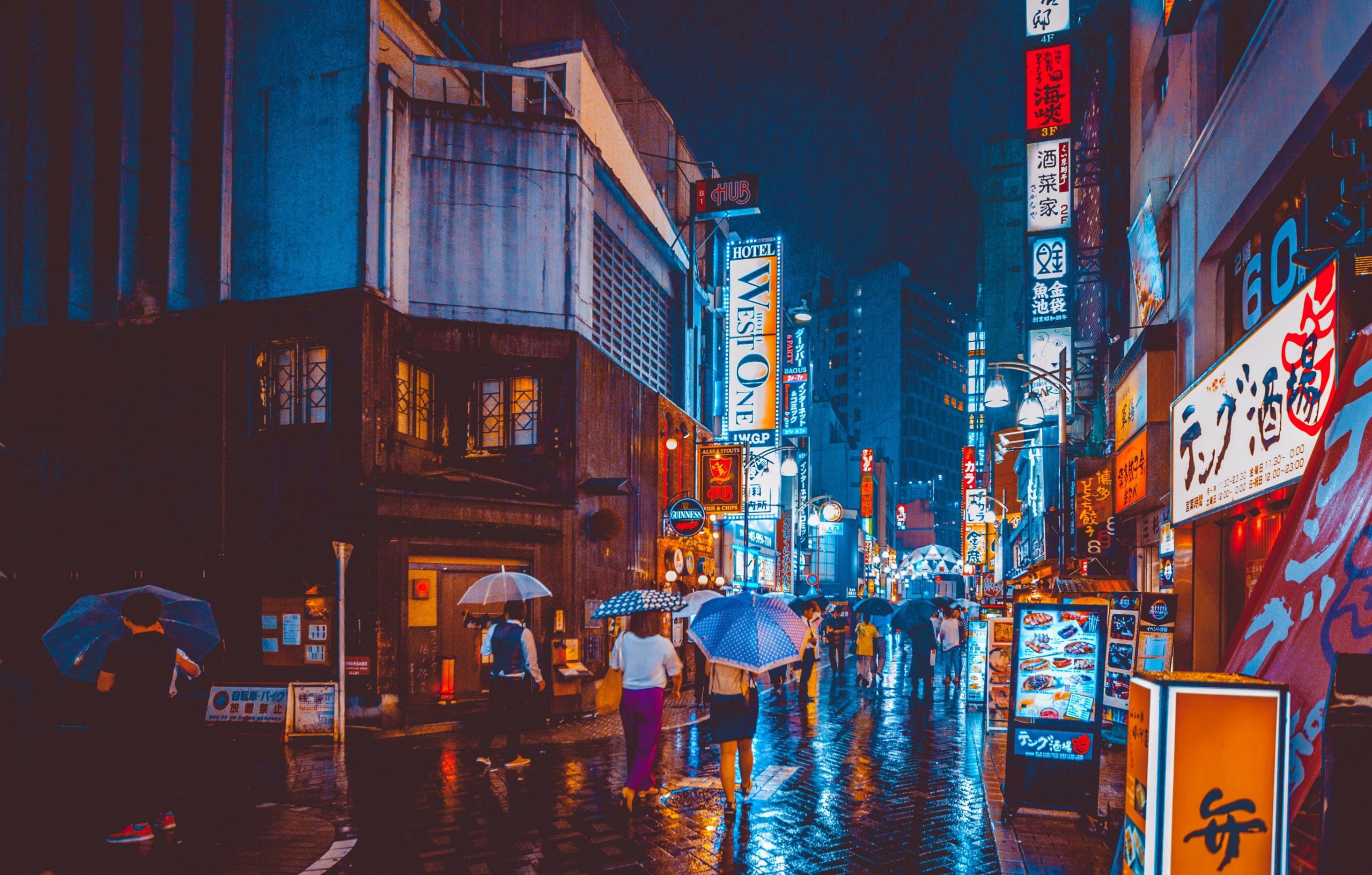 1
标题文本
标题文本
标题文本
标题文本
2
Click here to enter the text of this section
Click here to enter the text of this section
Click here to enter the text of this section
Click here to enter the text of this section
3
4
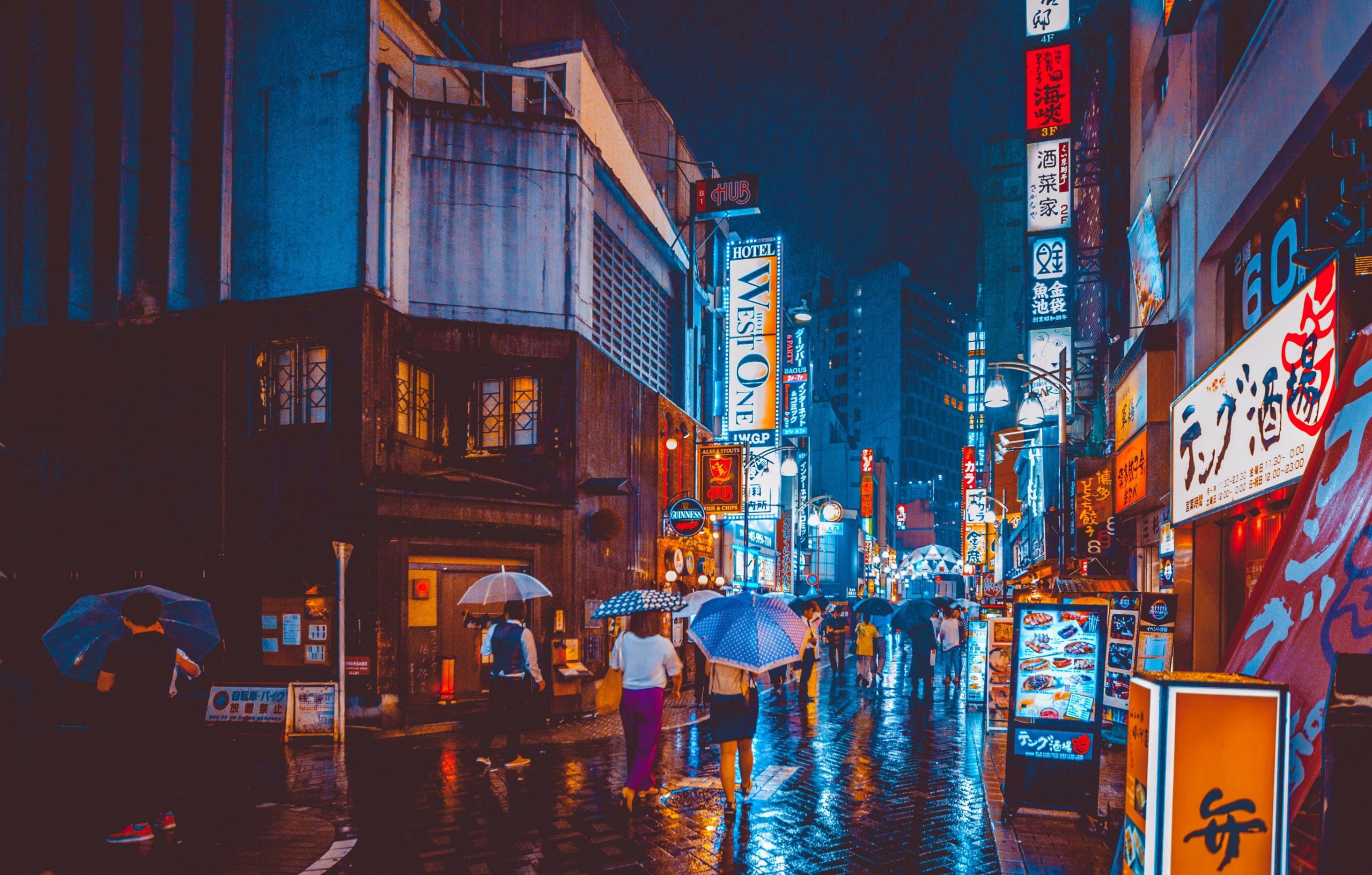 代表作品
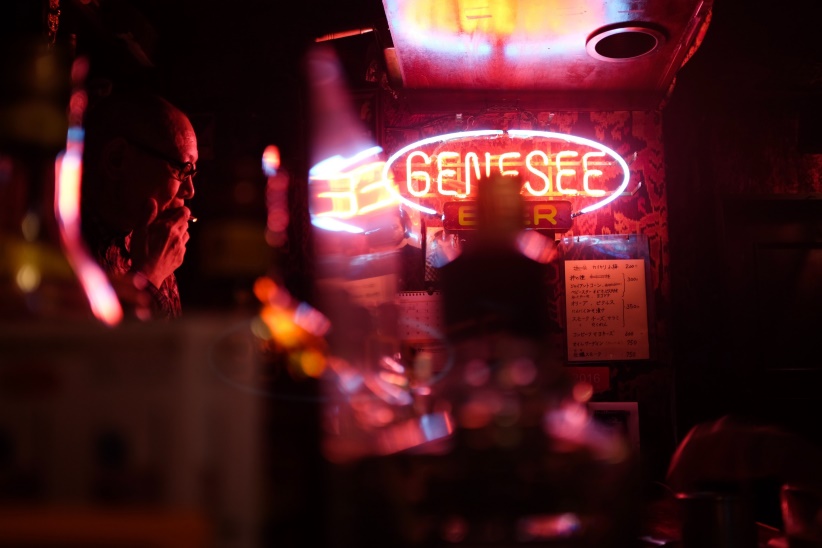 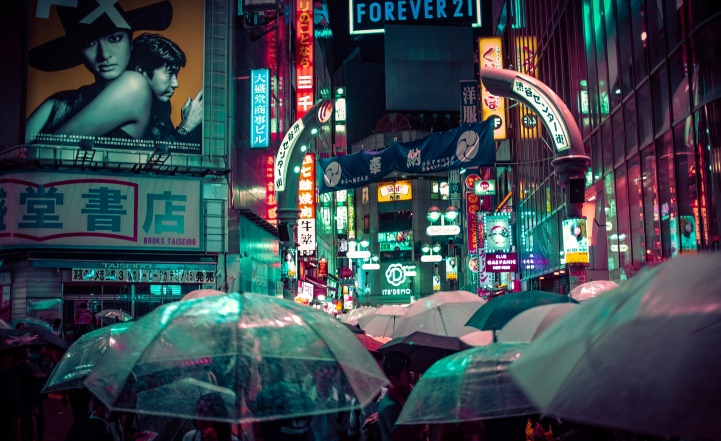 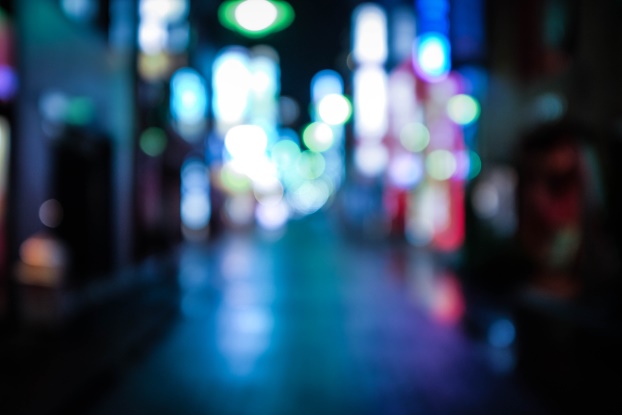 标题文本
标题文本
标题文本
Click here to enter the
 text of this section
Click here to enter the
 text of this section
Click here to enter the
 text of this section
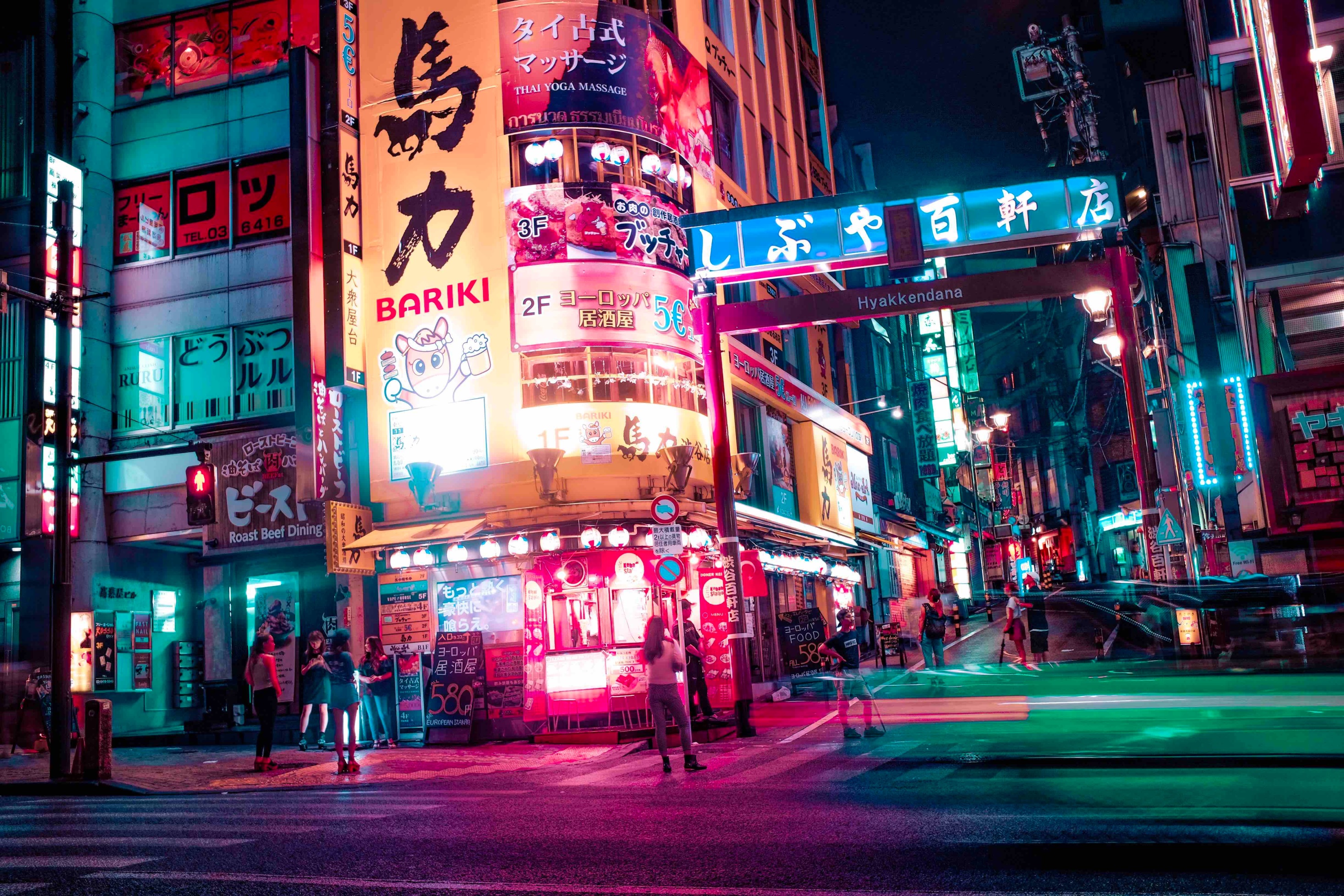 代表作品
Funeral Blues   

请输入你的内容.
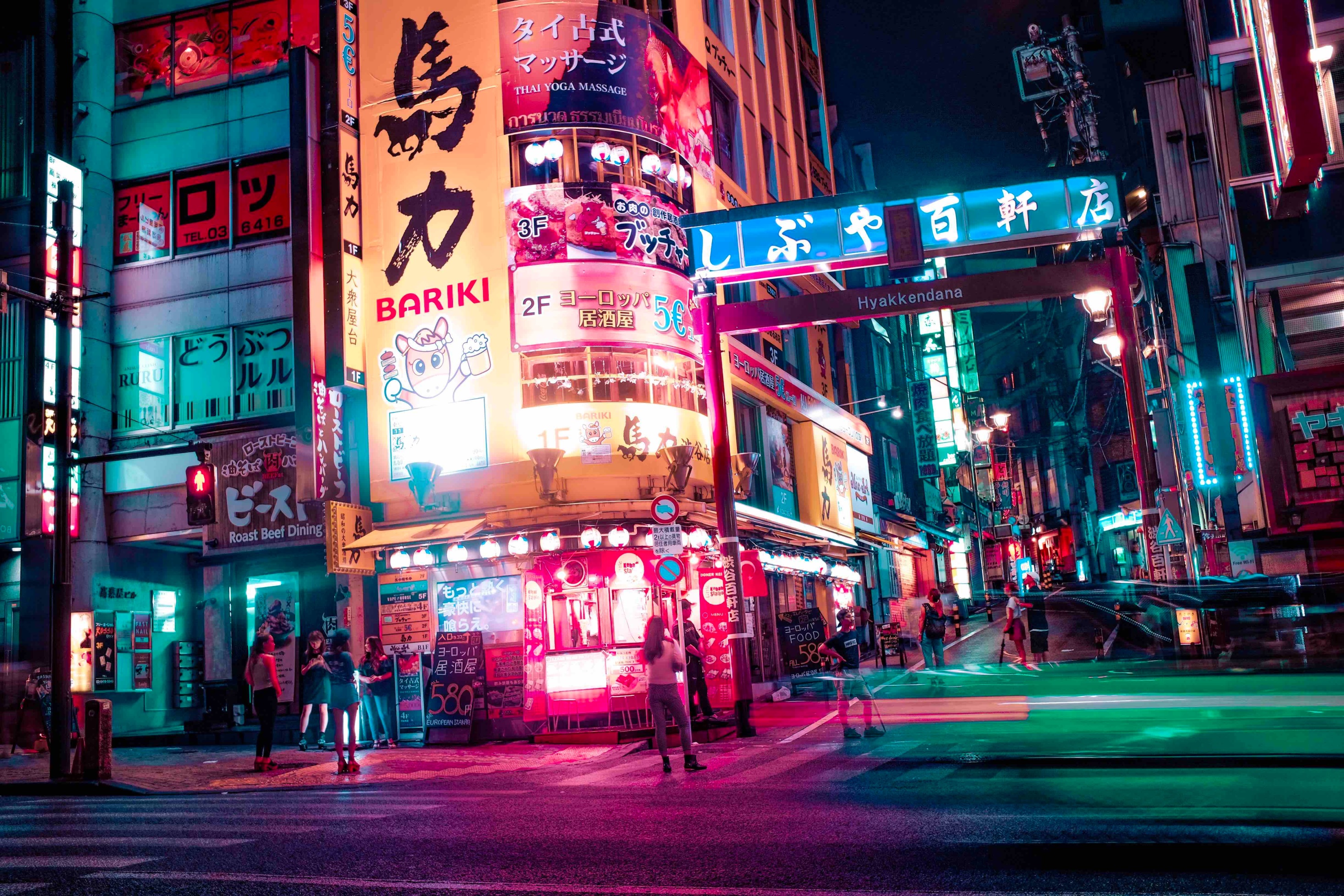 关于数据
小标题
小标题
小标题
小标题
Subtitle
Subtitle
Subtitle
Subtitle
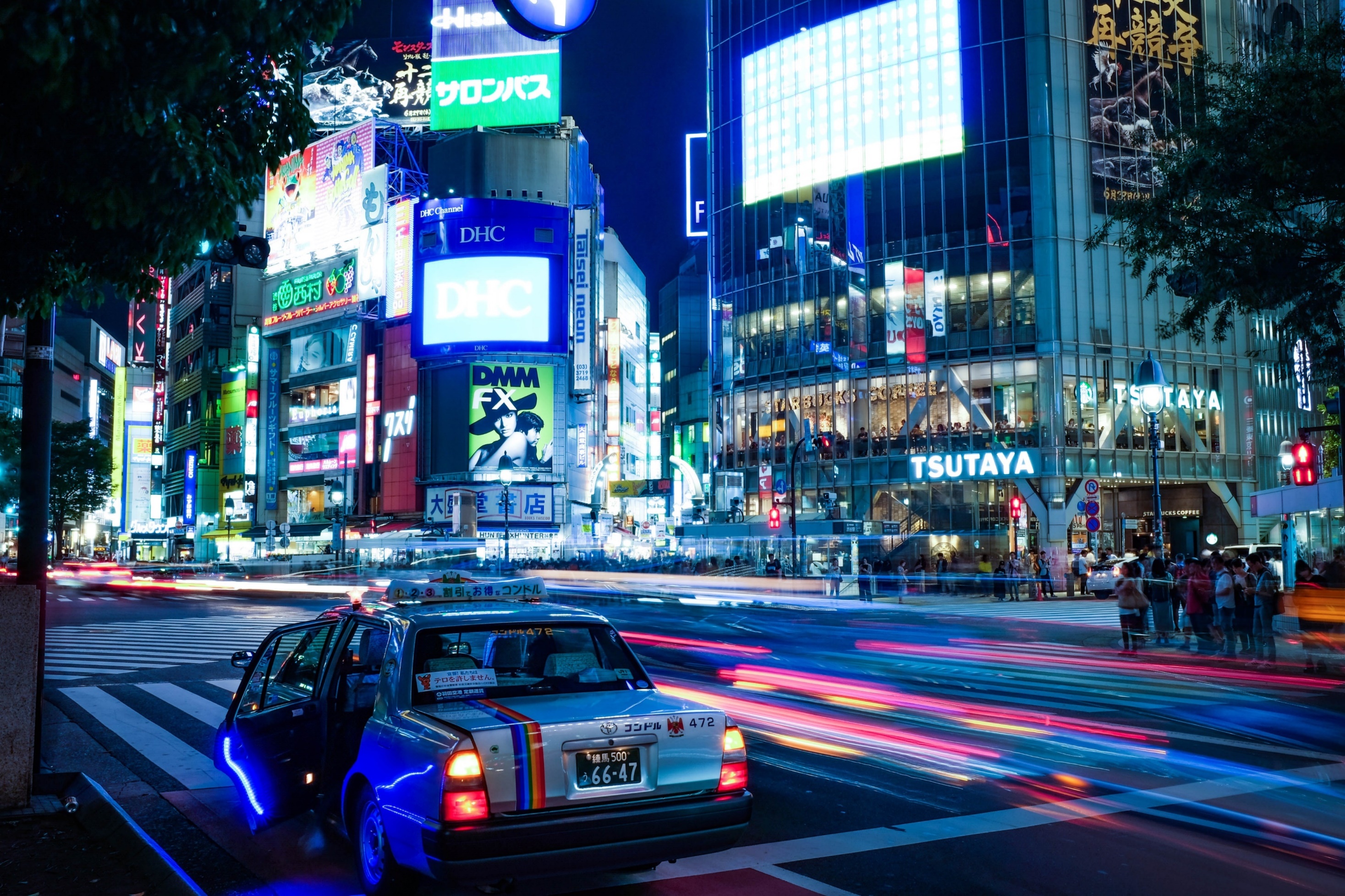 标题文本
Headlines
请输入你的内容
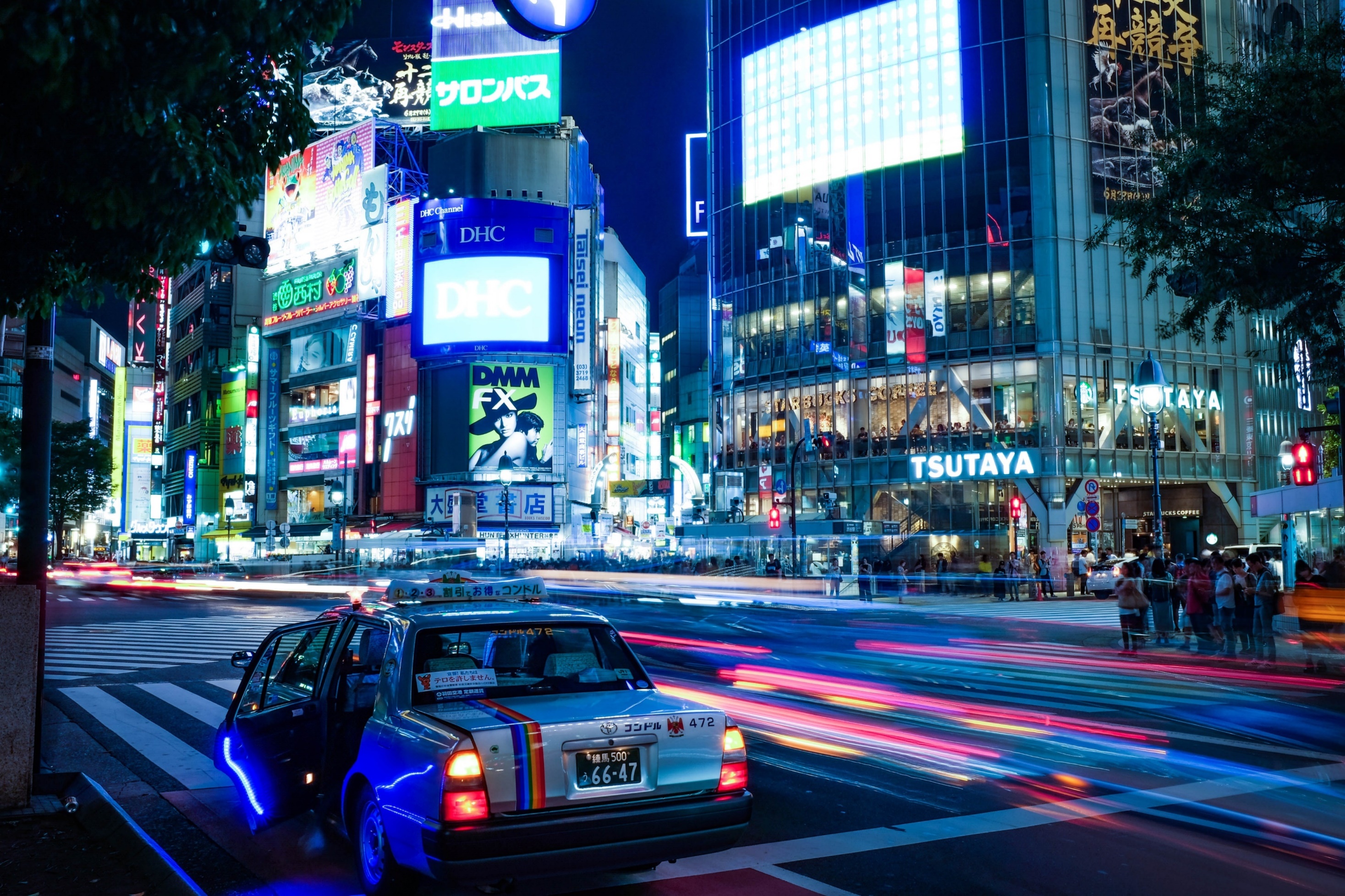 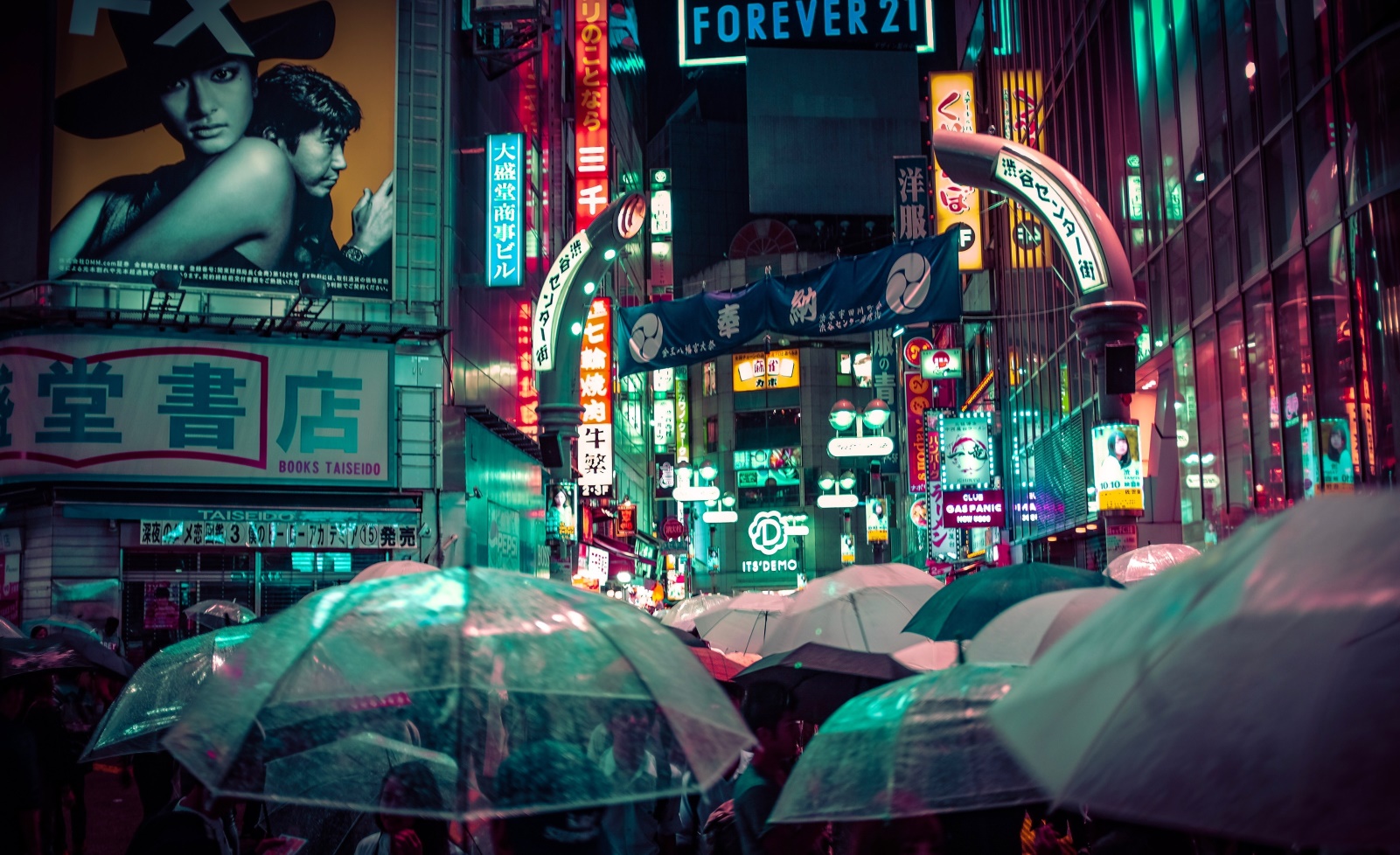 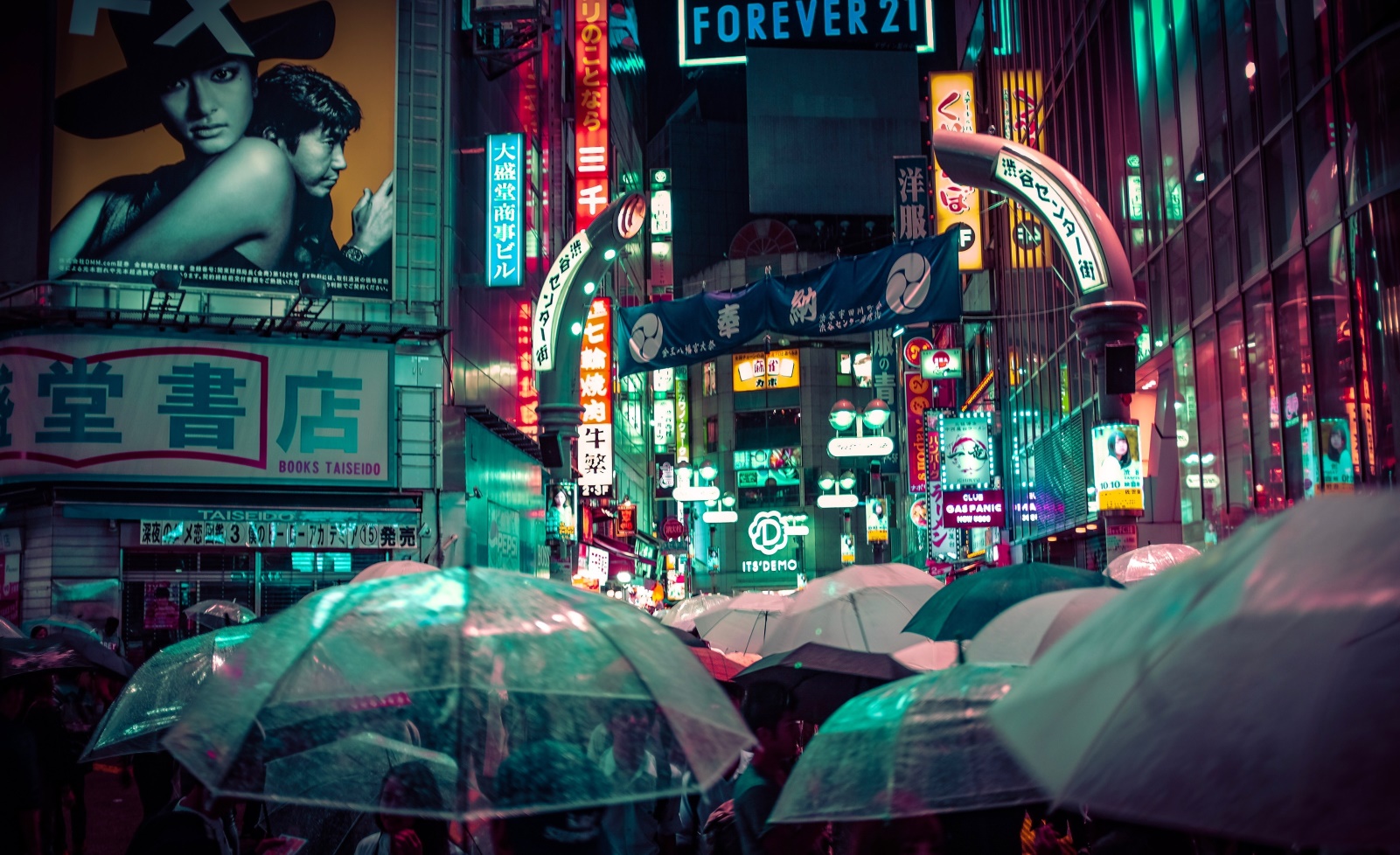 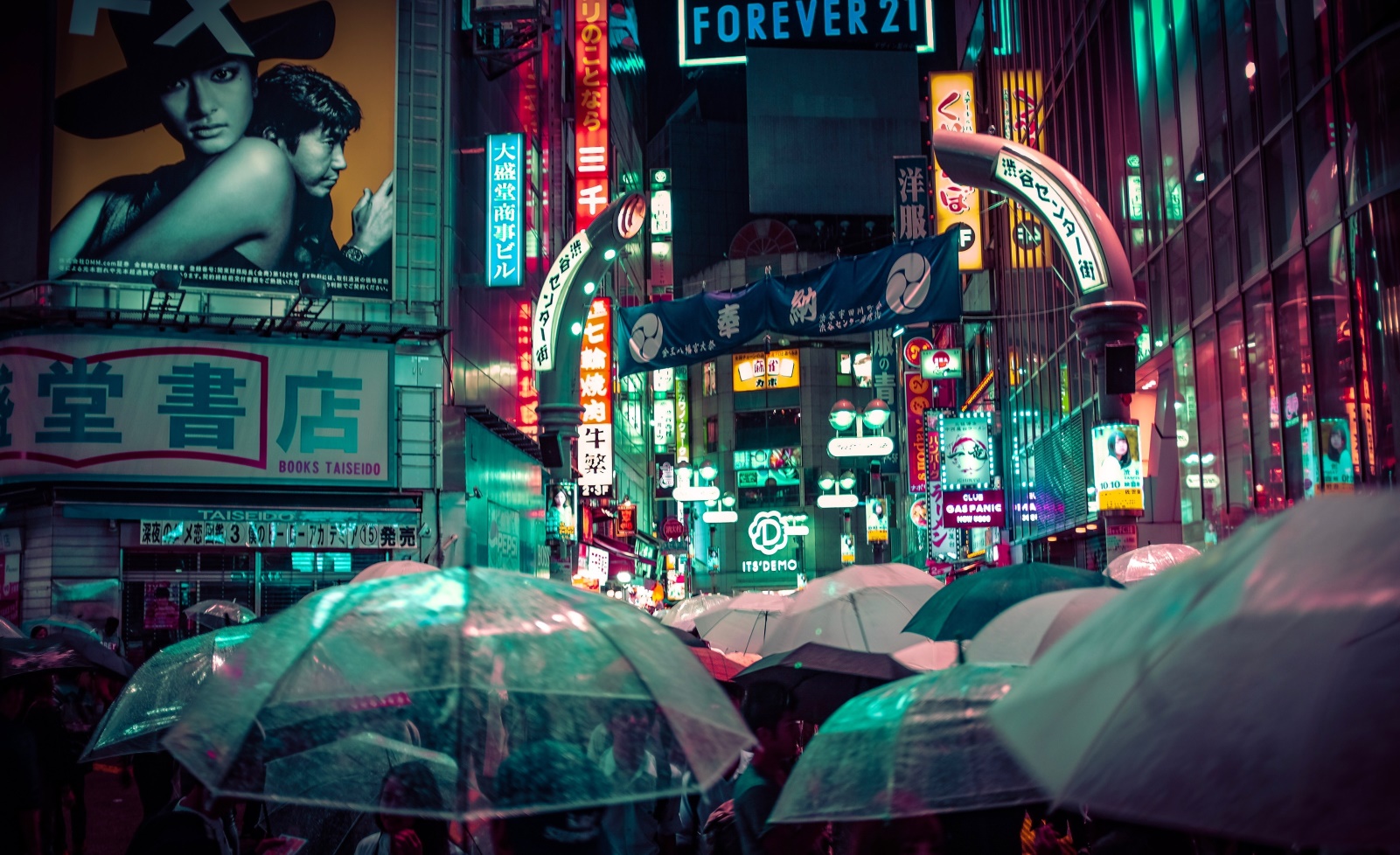 标题文本
标题文本
标题文本
Headlines
Headlines
Headlines
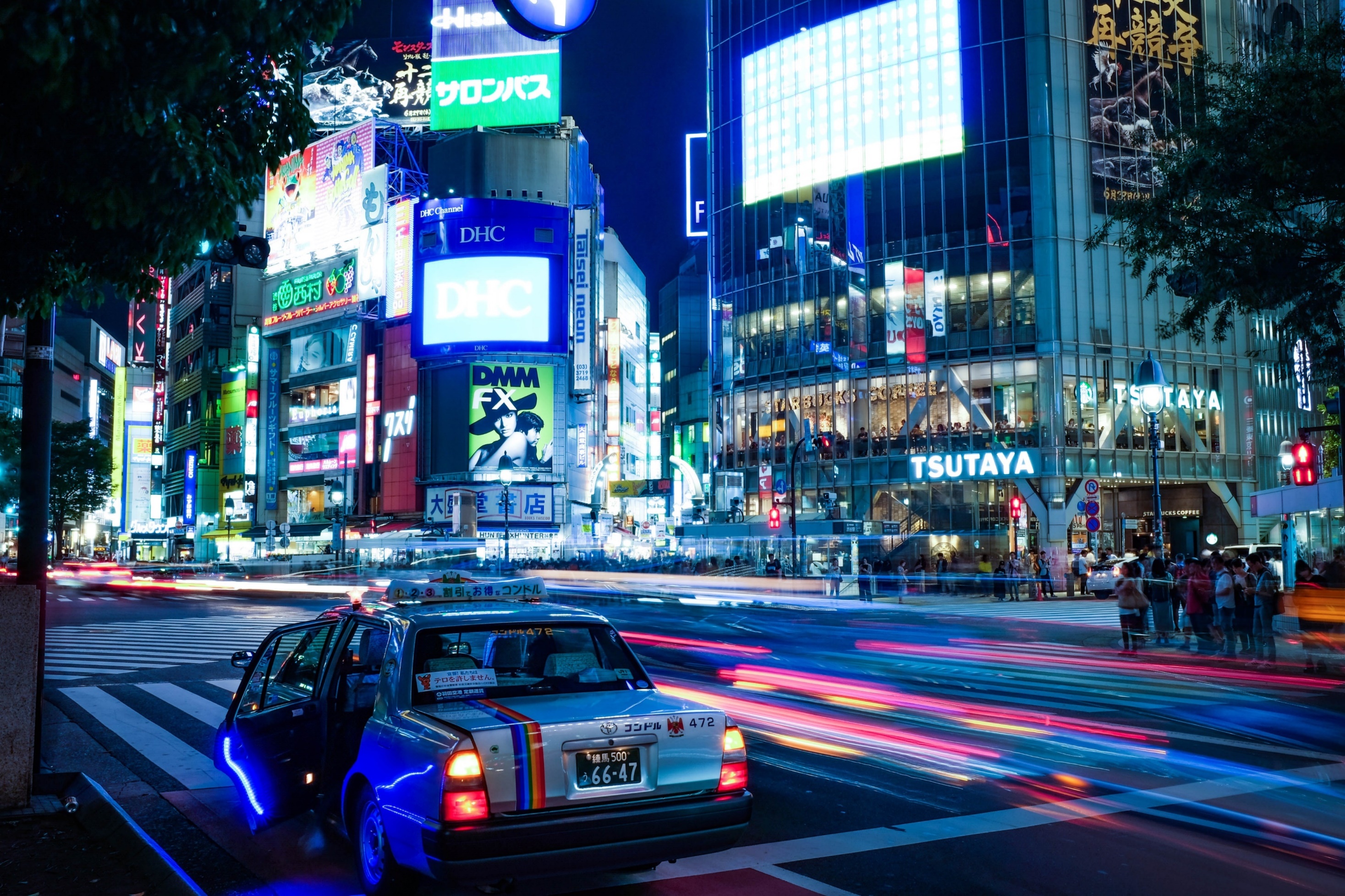 本组照片
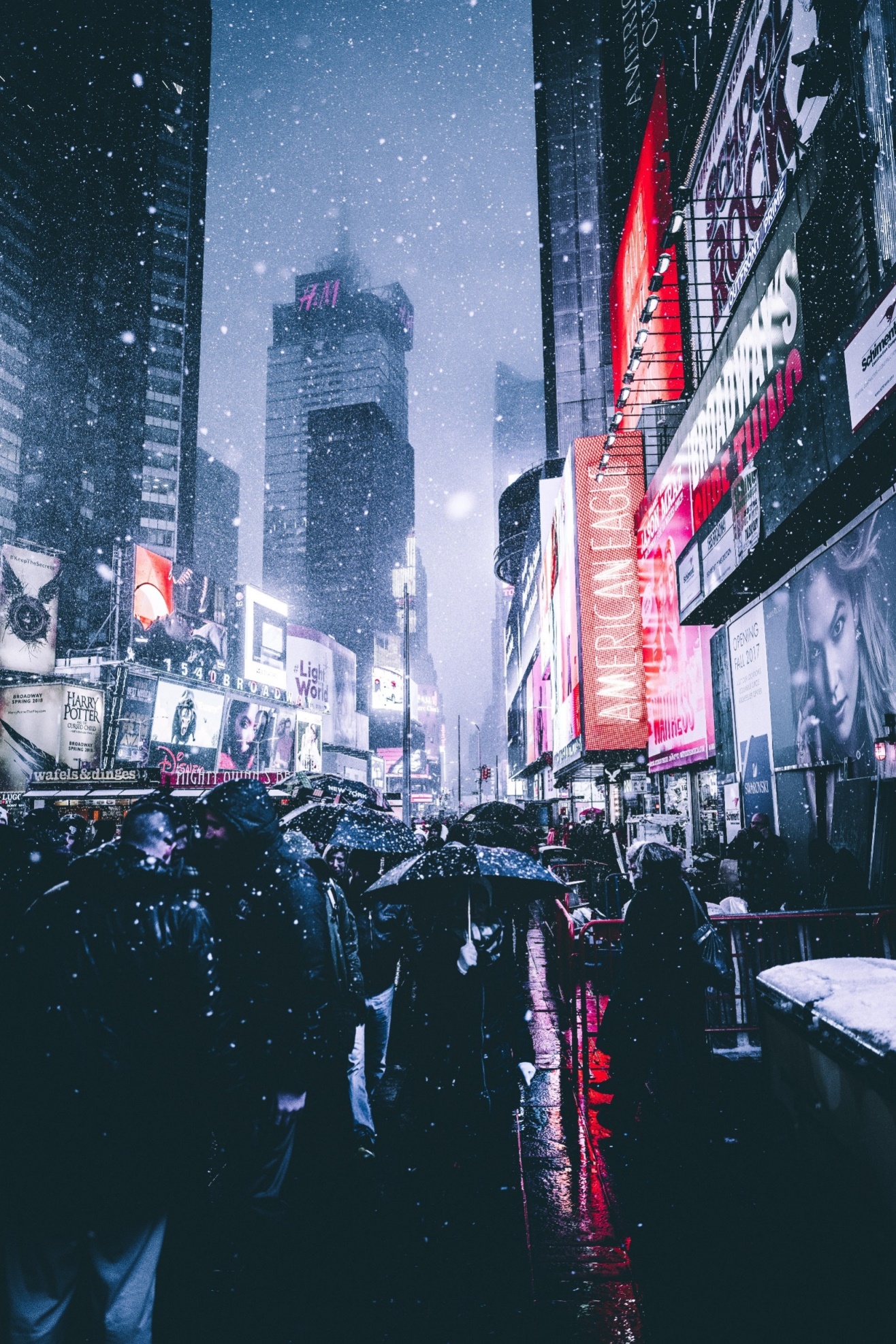 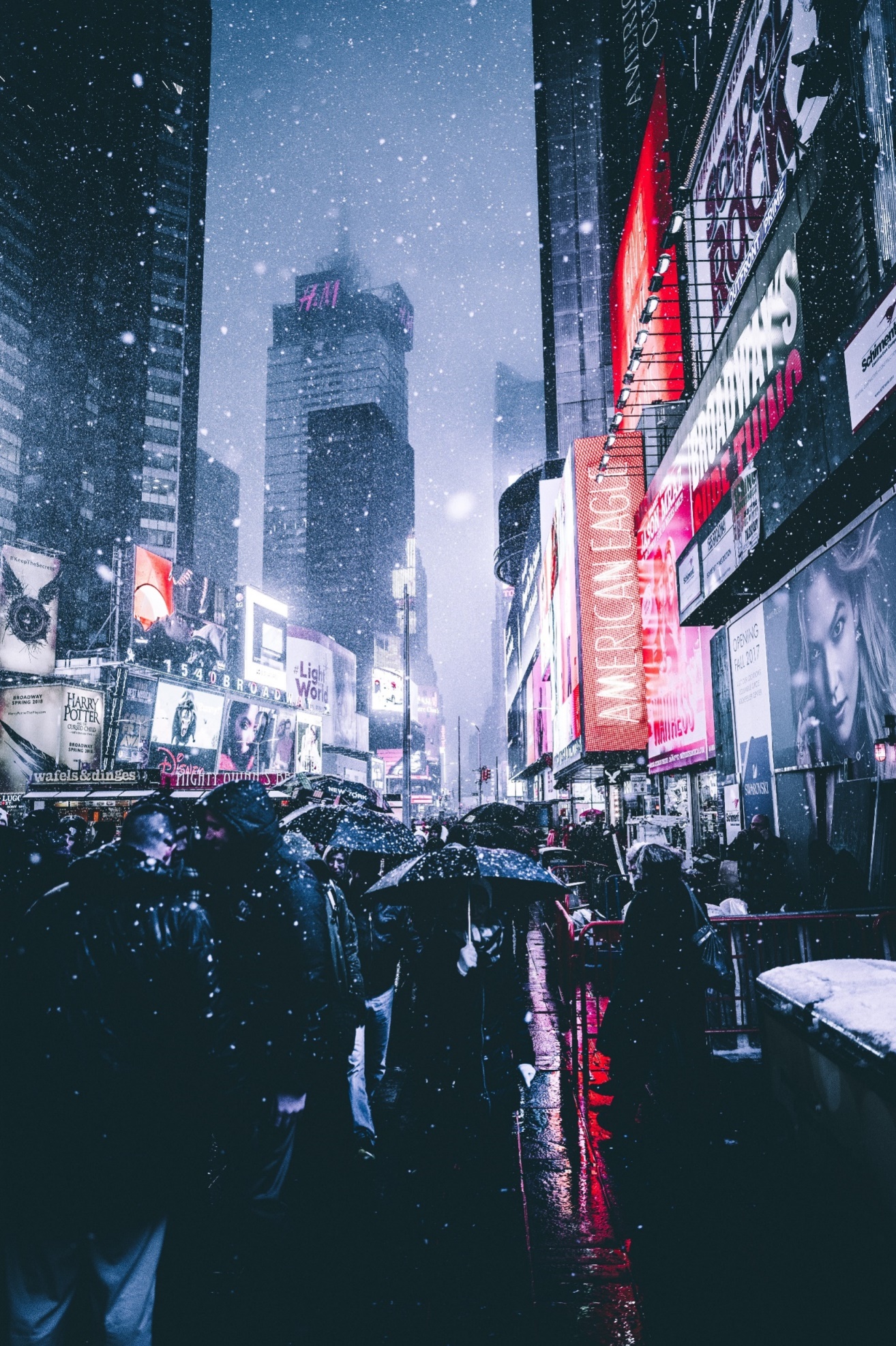 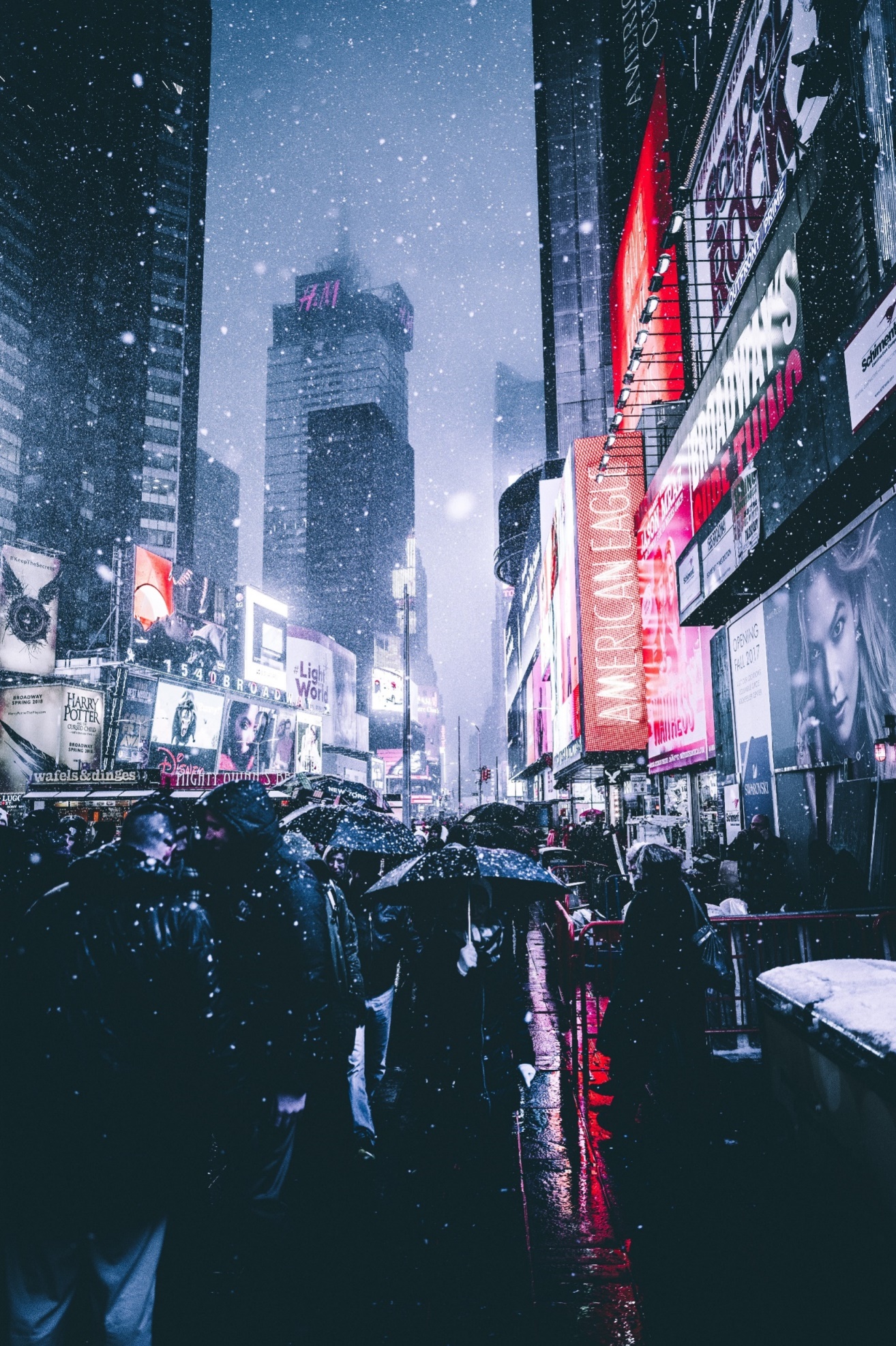 Headlines
请输入你的内容
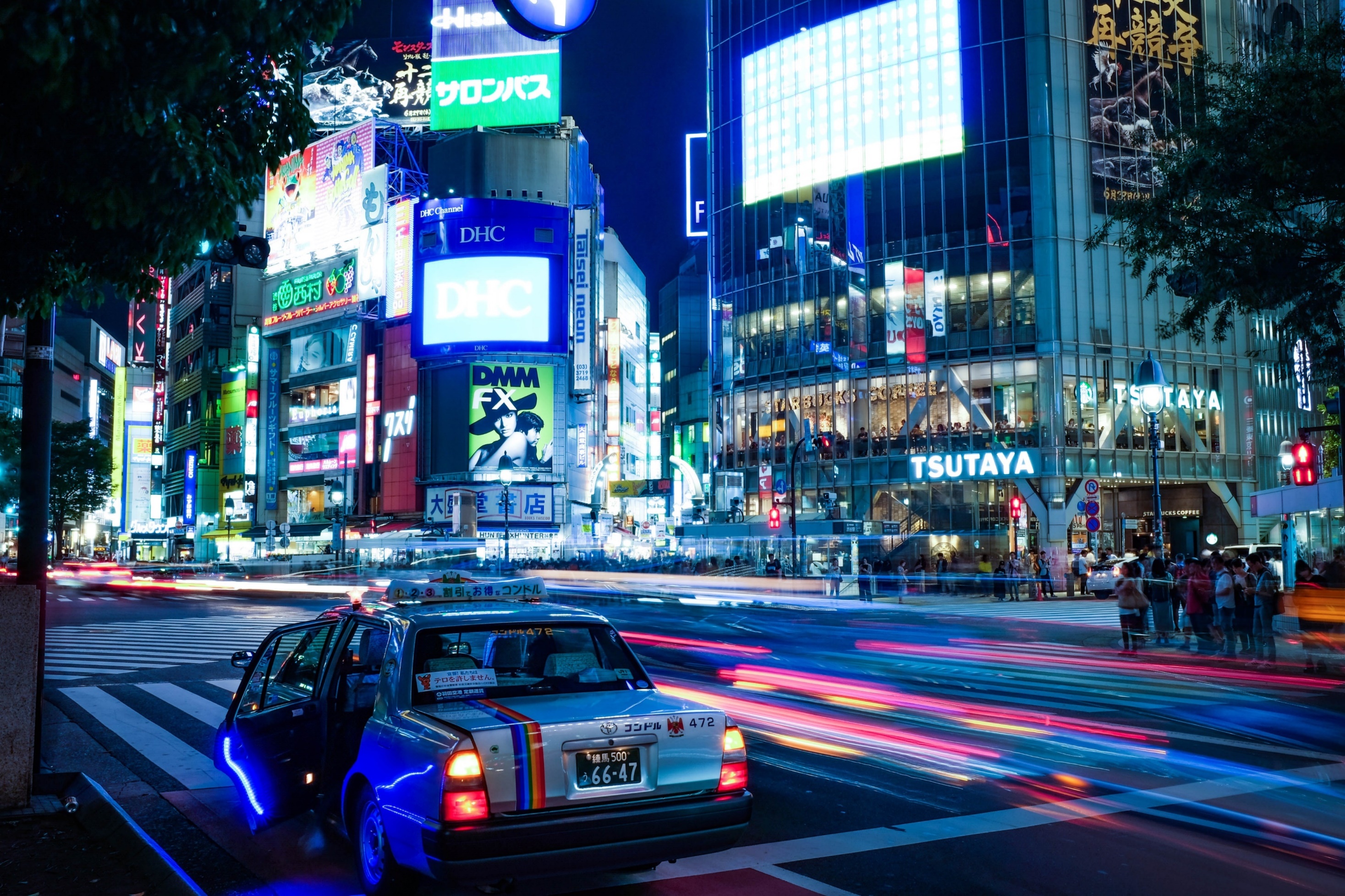 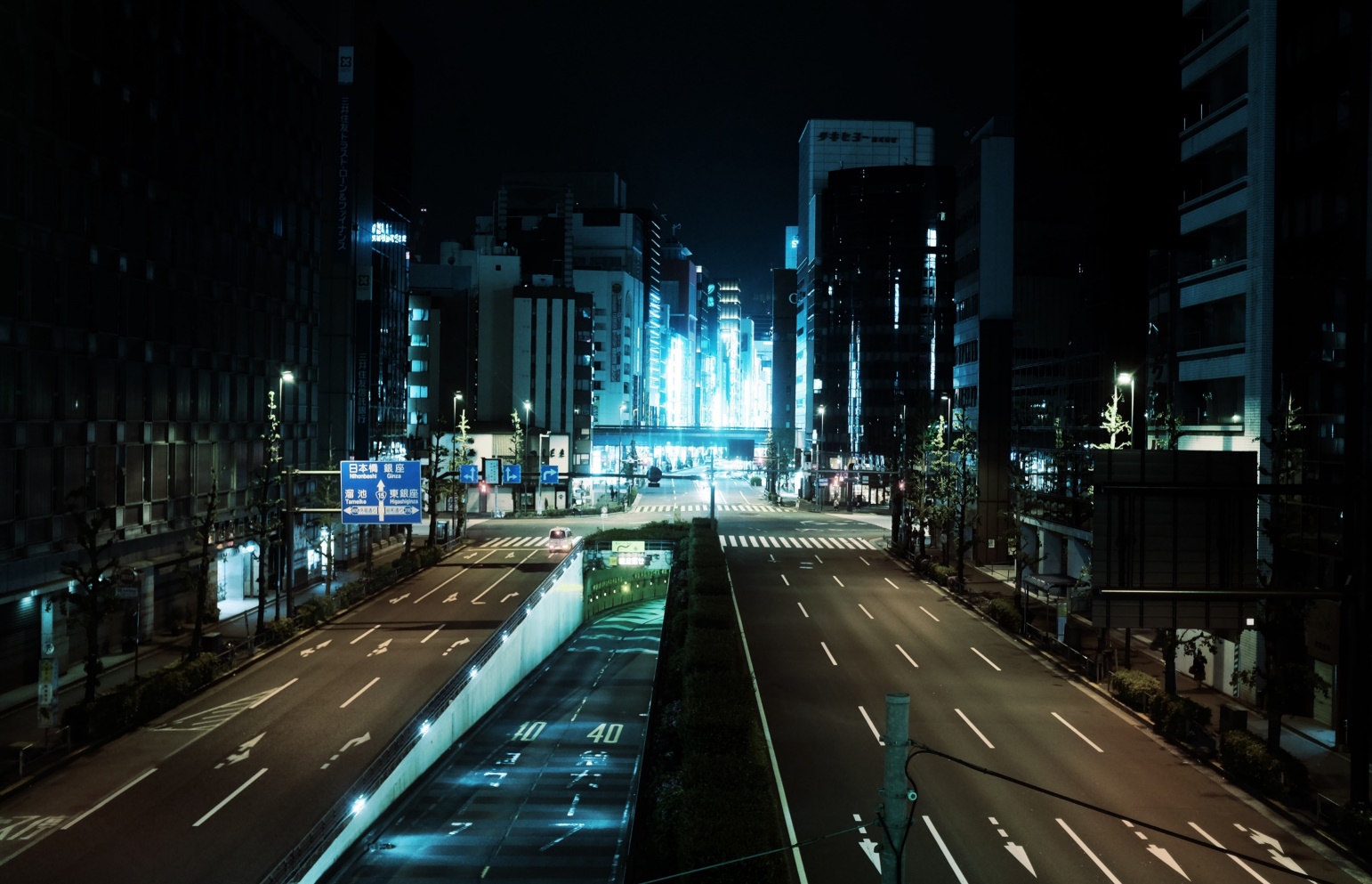 请输入你的内容
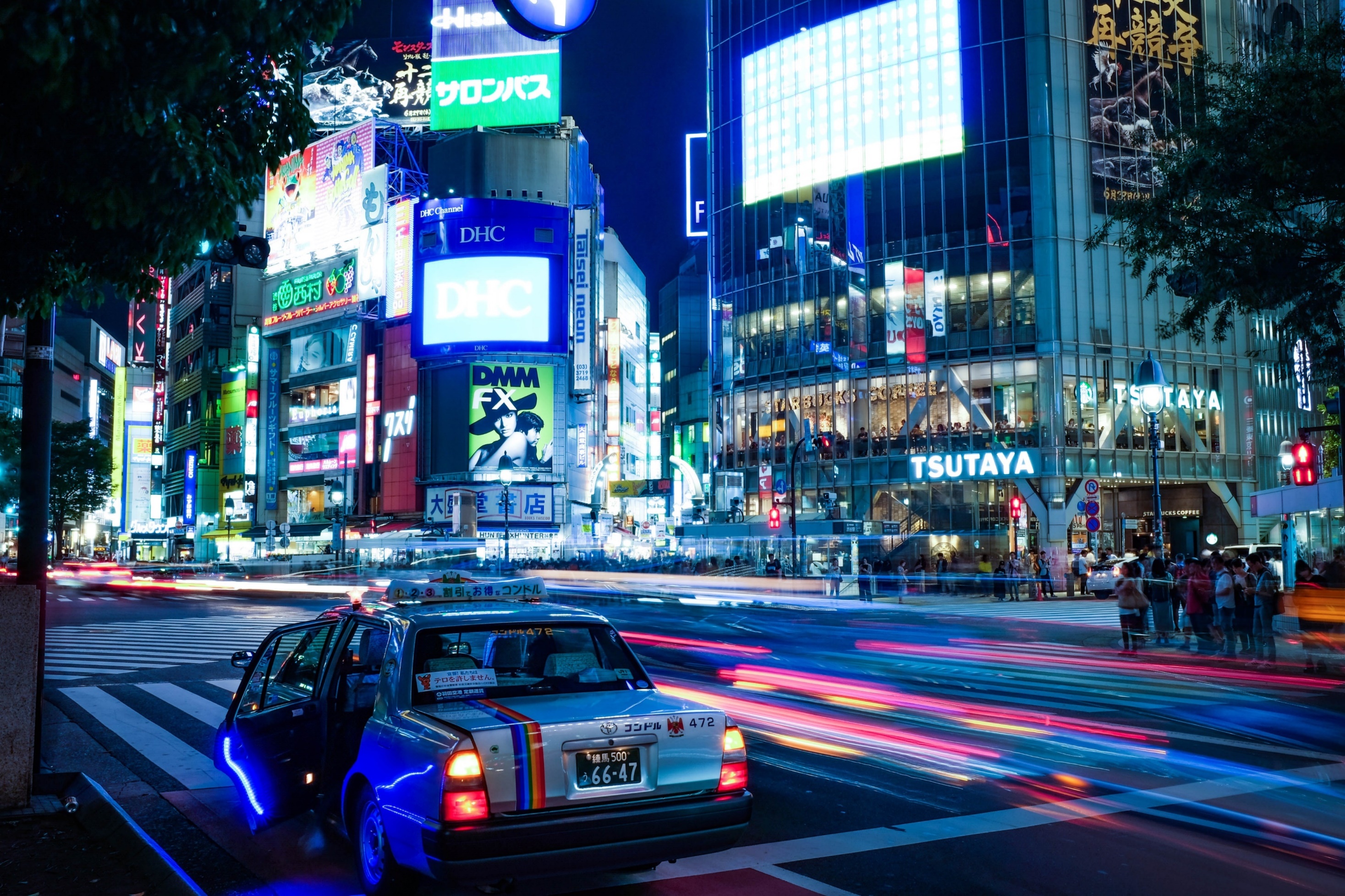 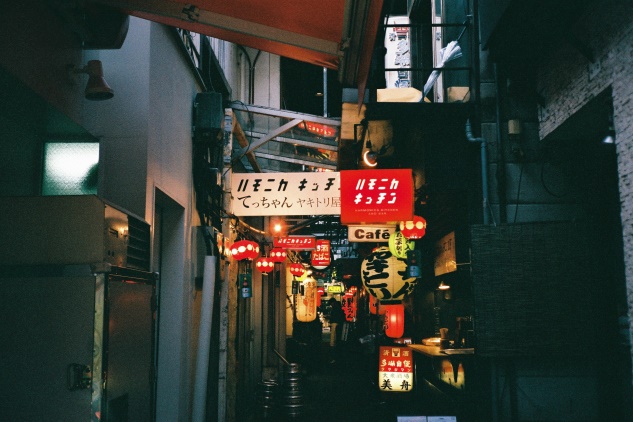 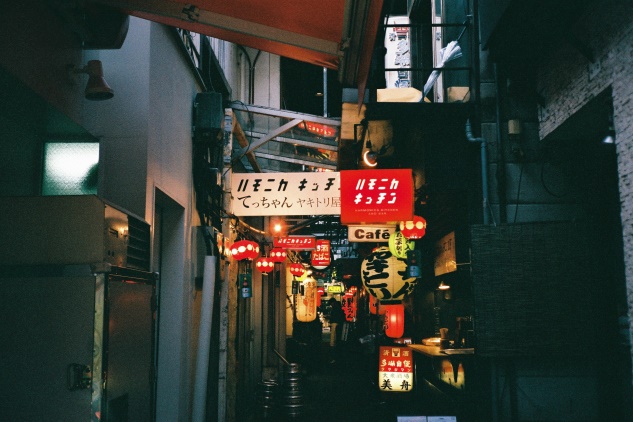 本组照片
Headlines
请输入你的内容
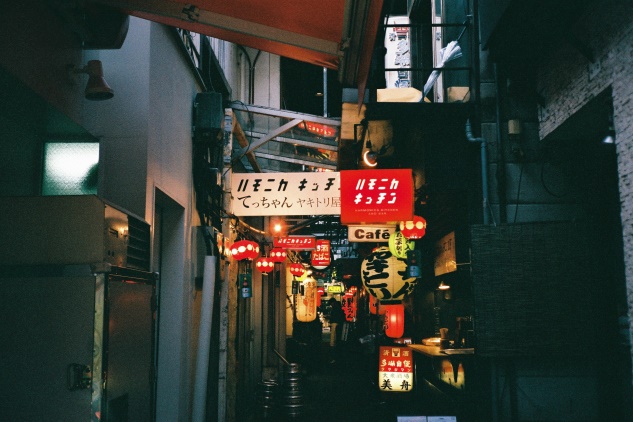 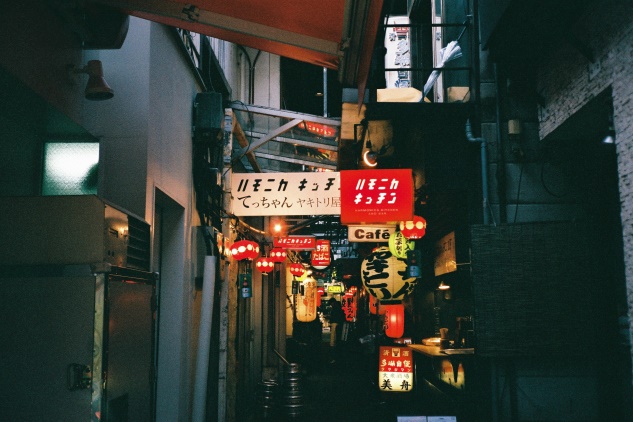 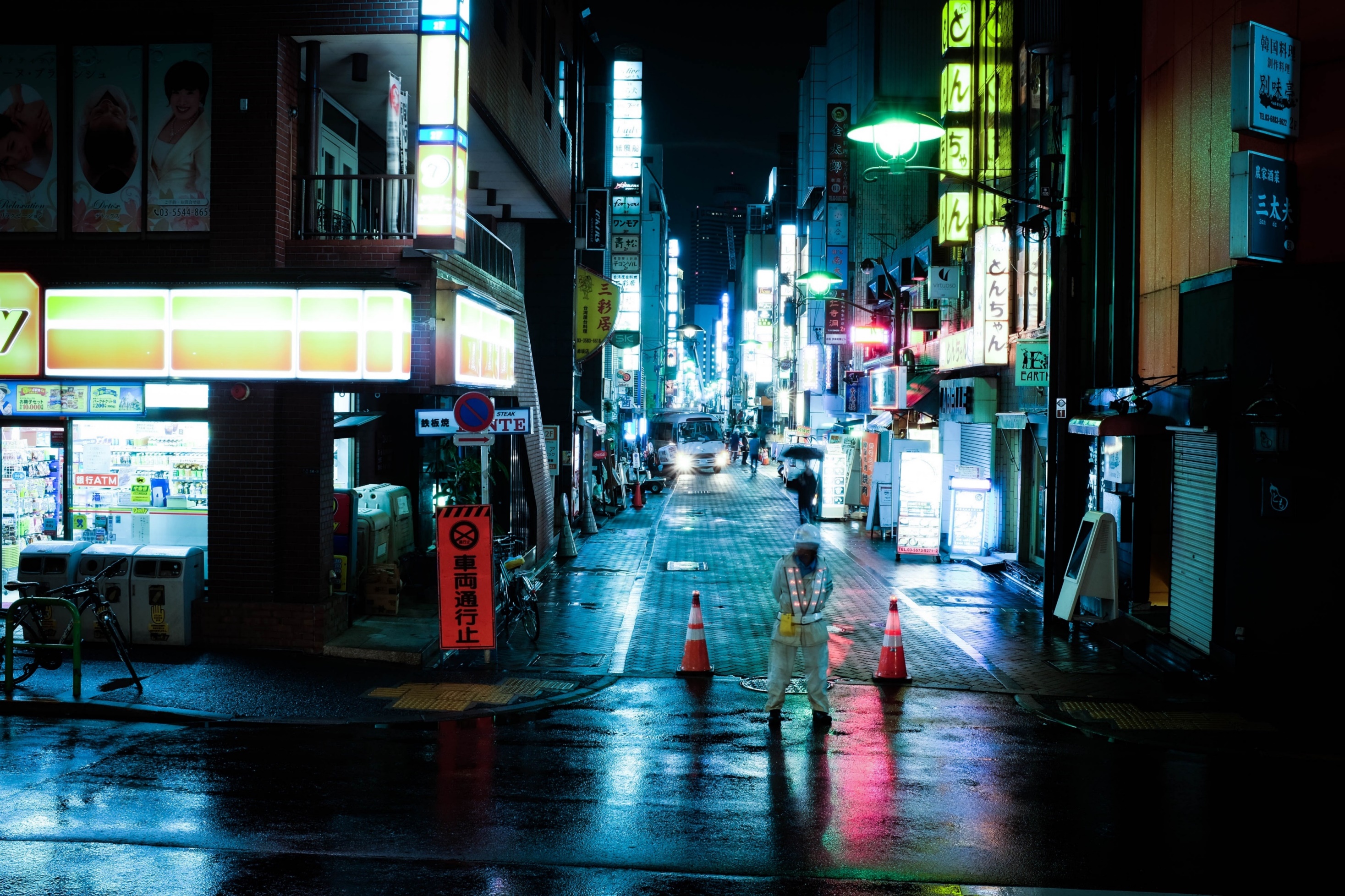 标题文本
Headlines
请输入你的内容
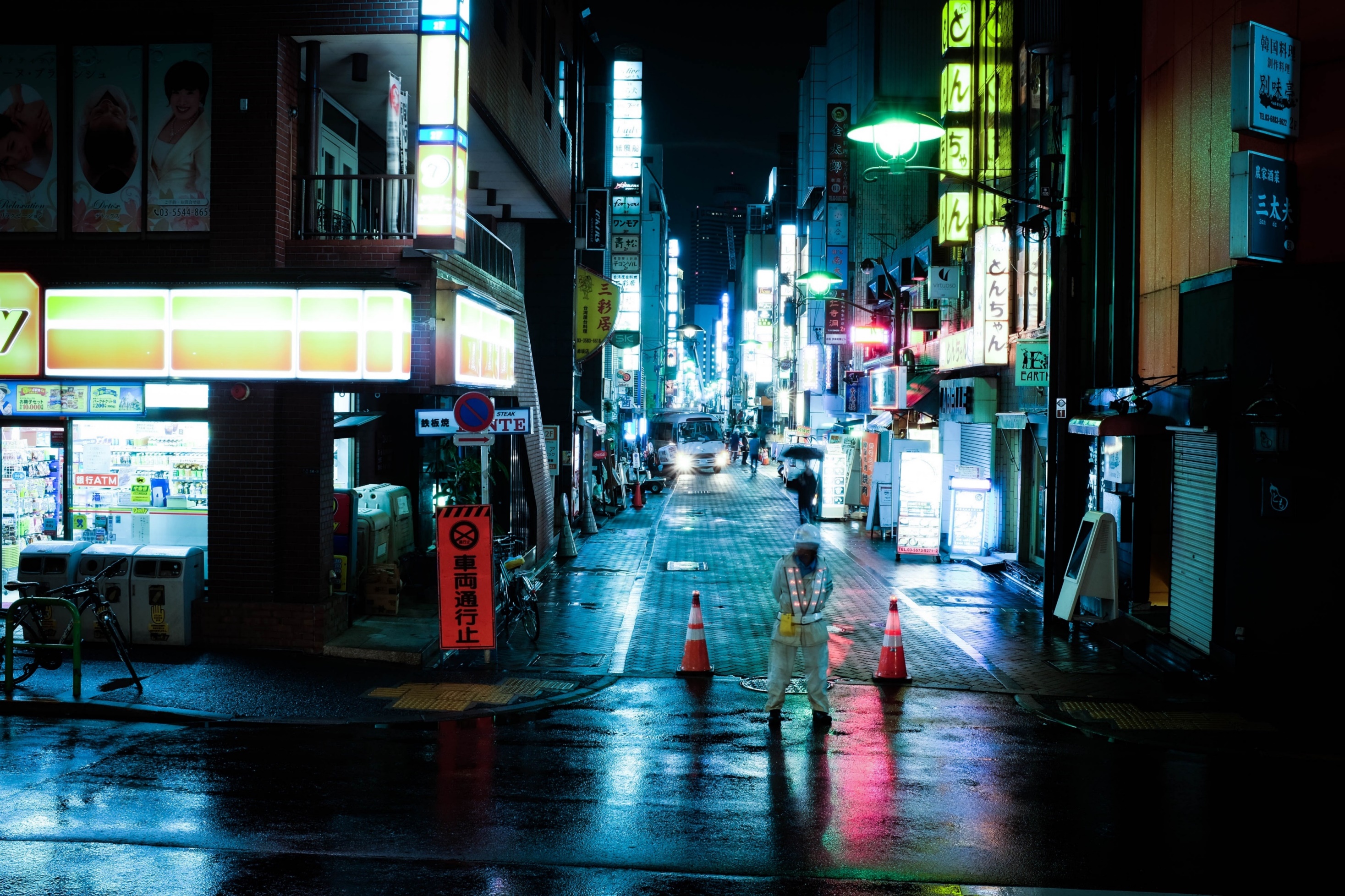 输入文本
输入文本
输入文本
Subtitle
Subtitle
Subtitle
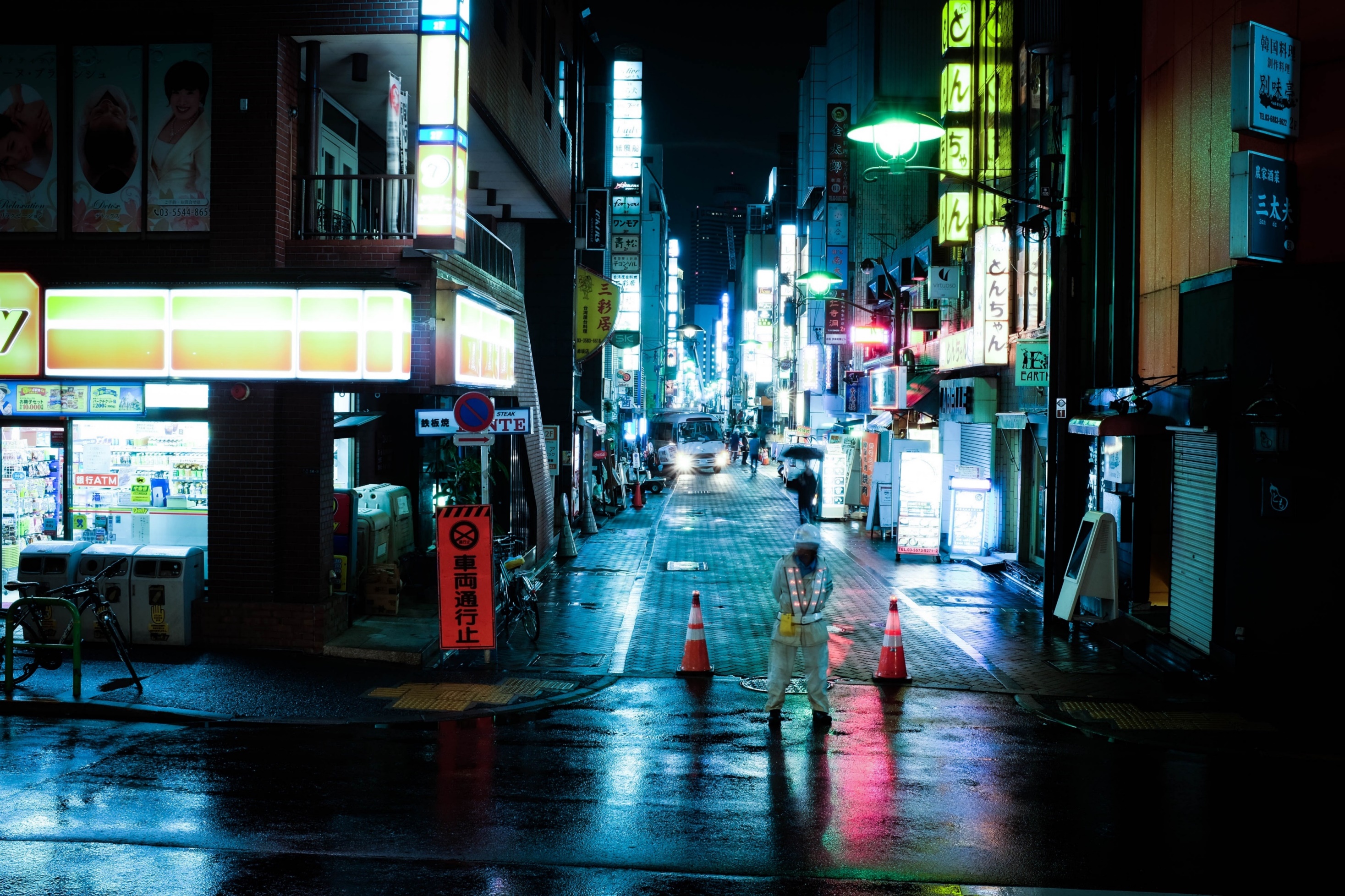 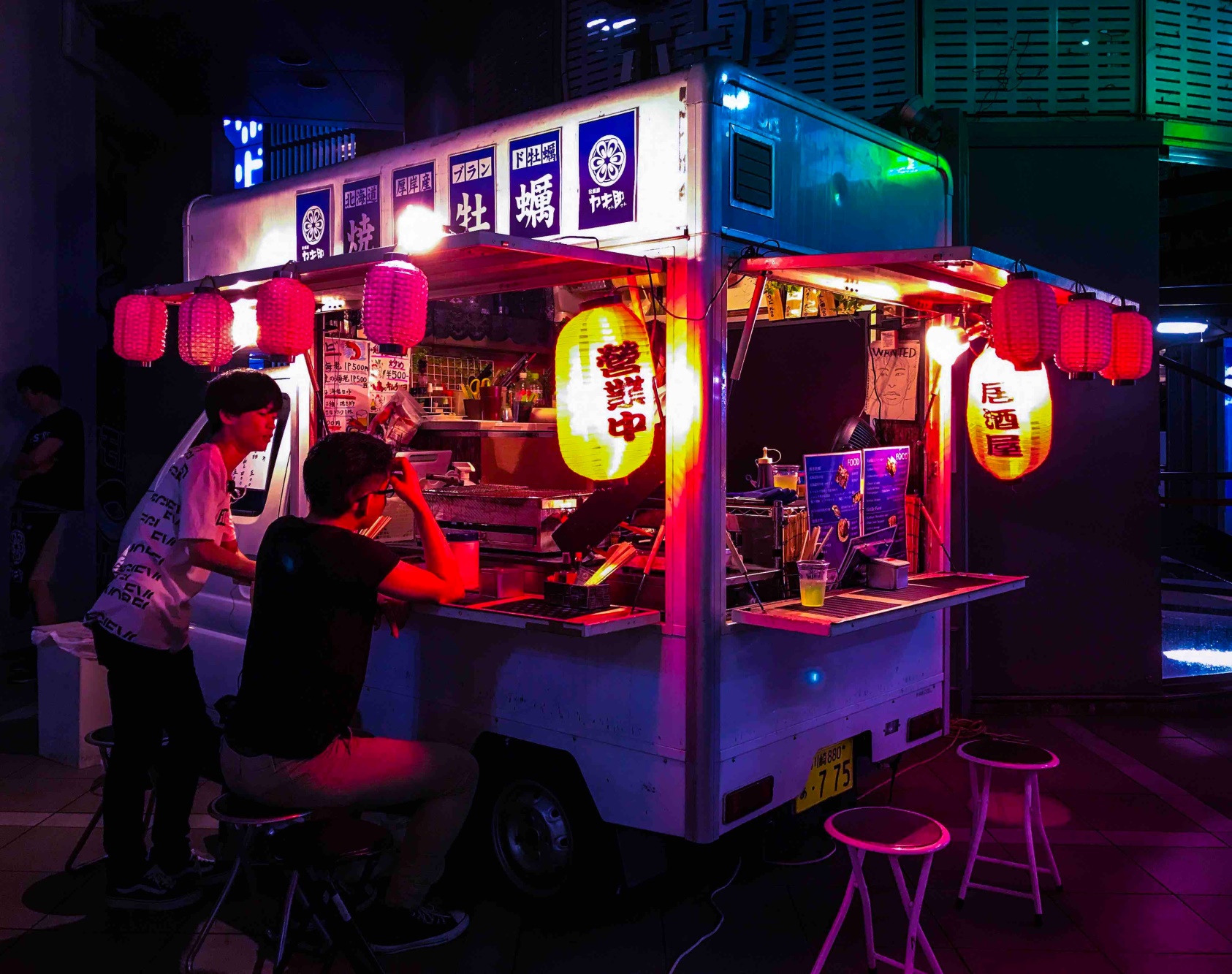 本节照片
Headlines
请输入你的内容
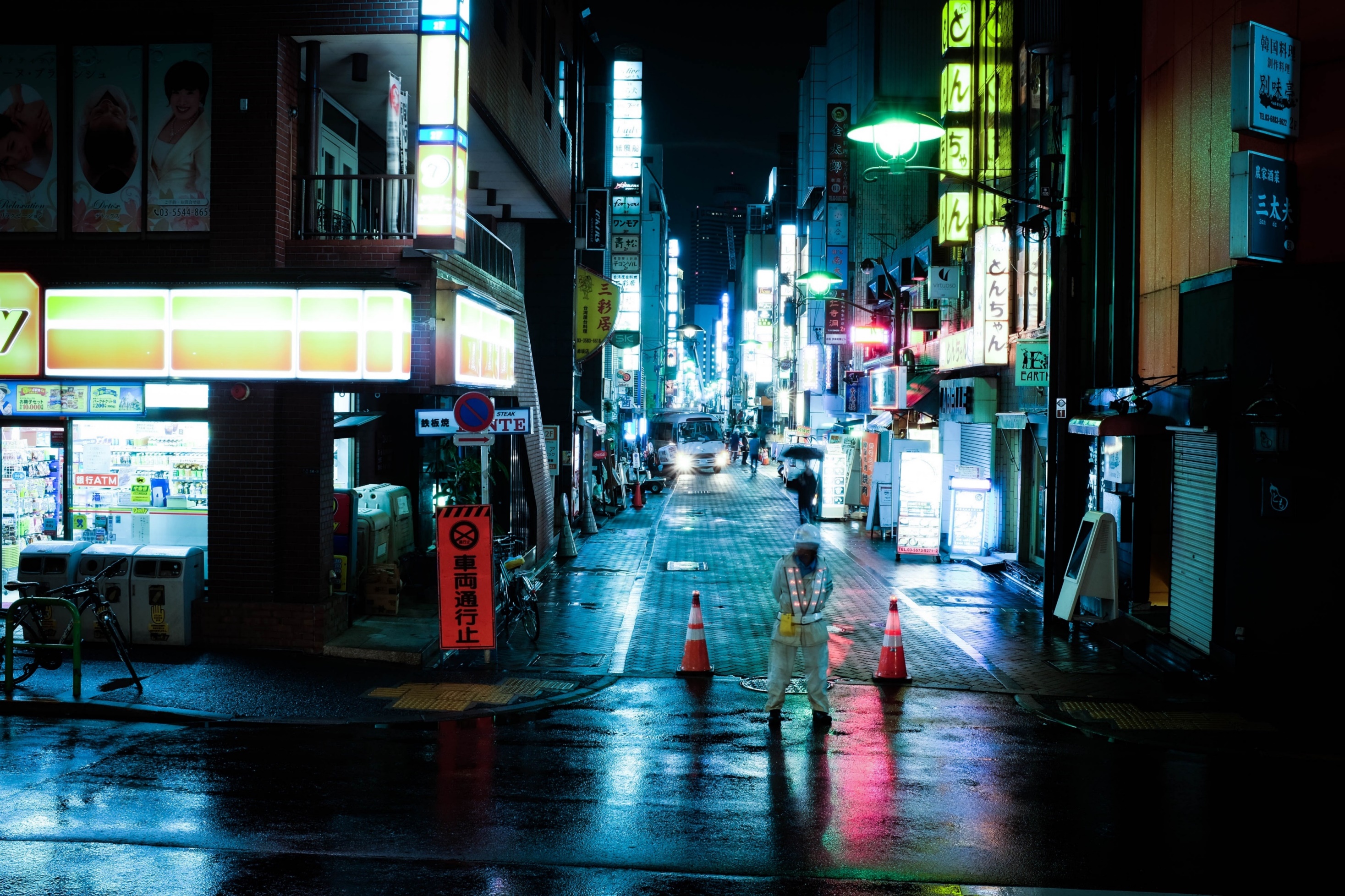 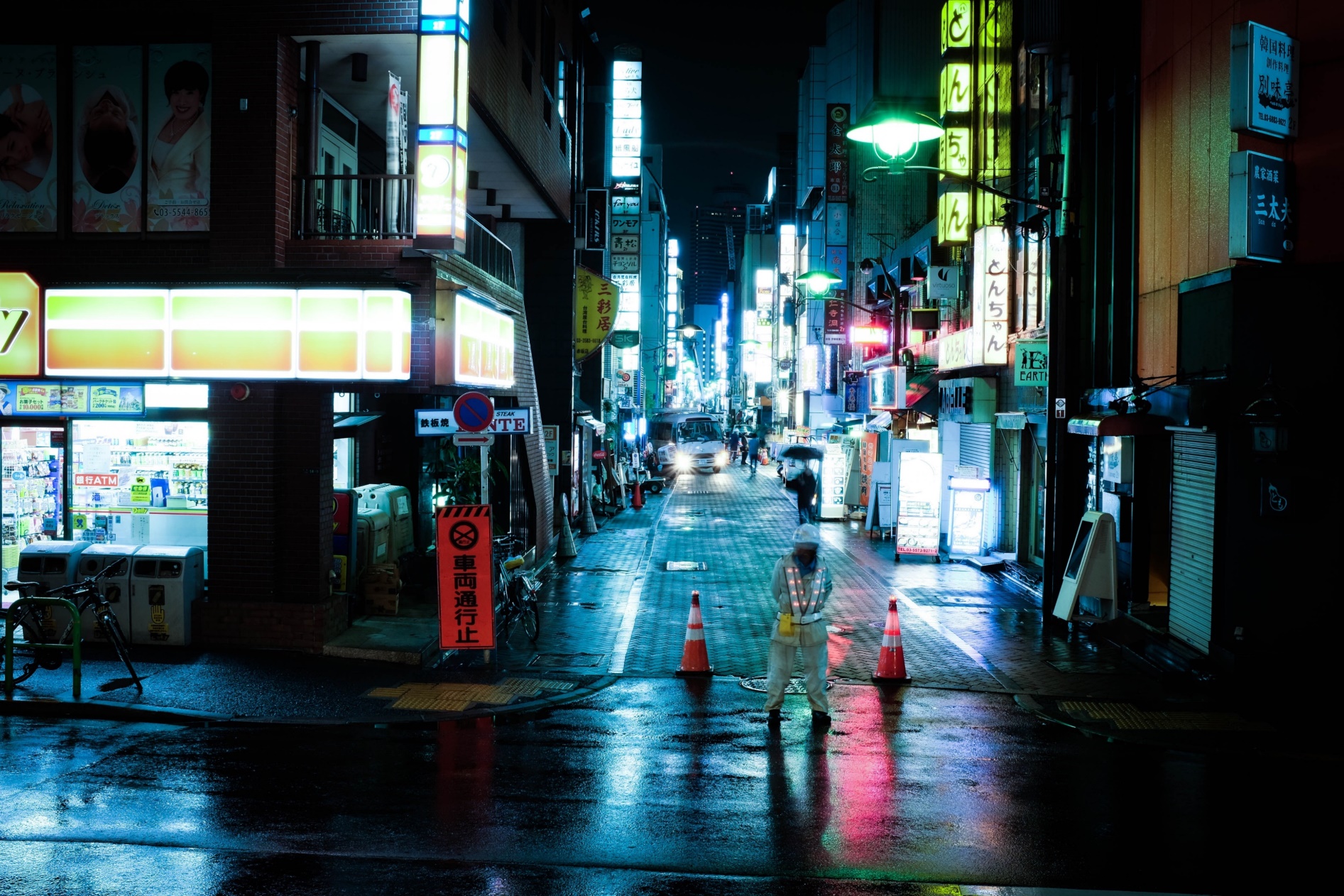 本节照片
Headlines
请输入你的内容
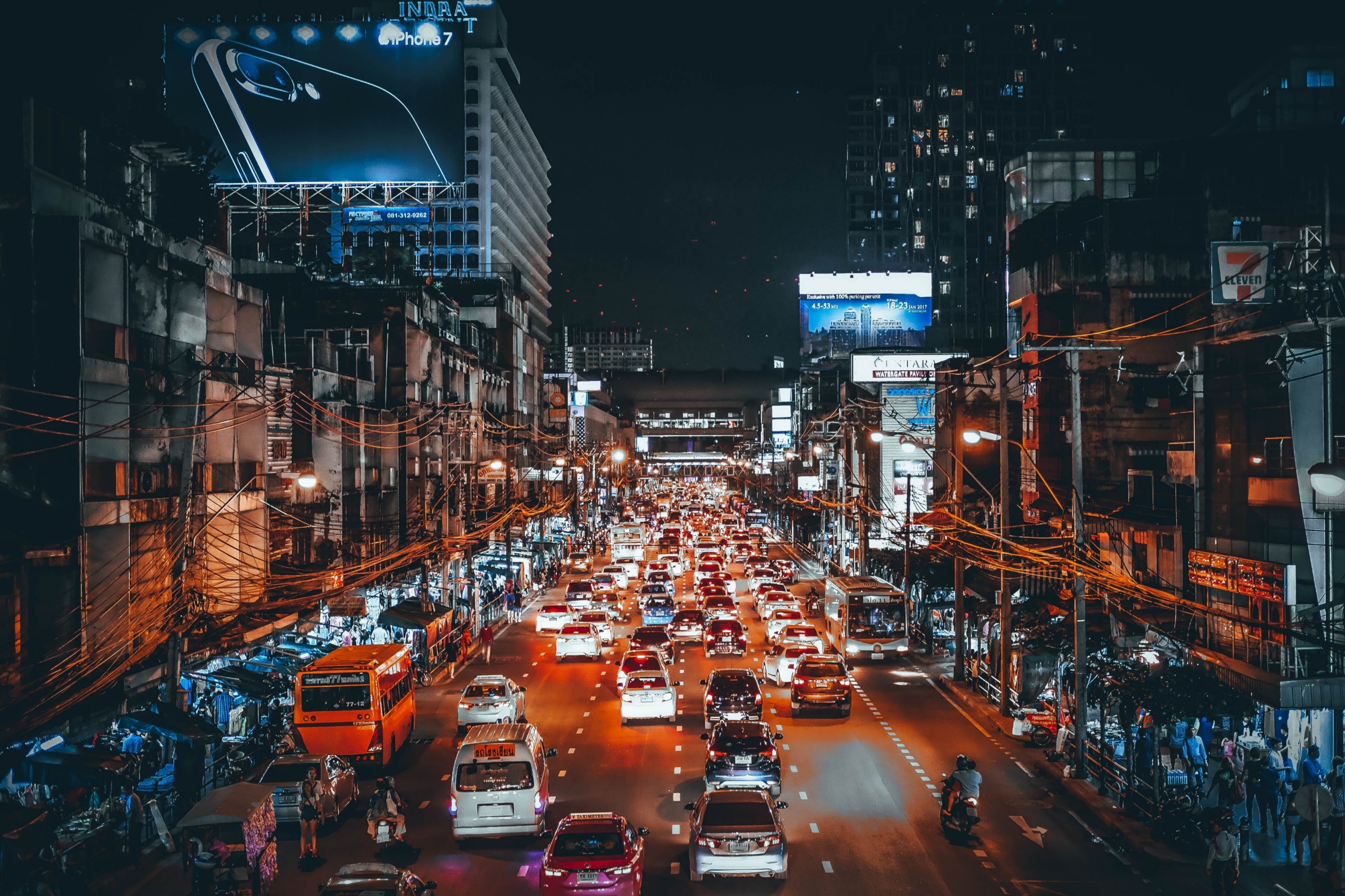 输入文本
输入文本
输入文本
Subtitle
Subtitle
Subtitle
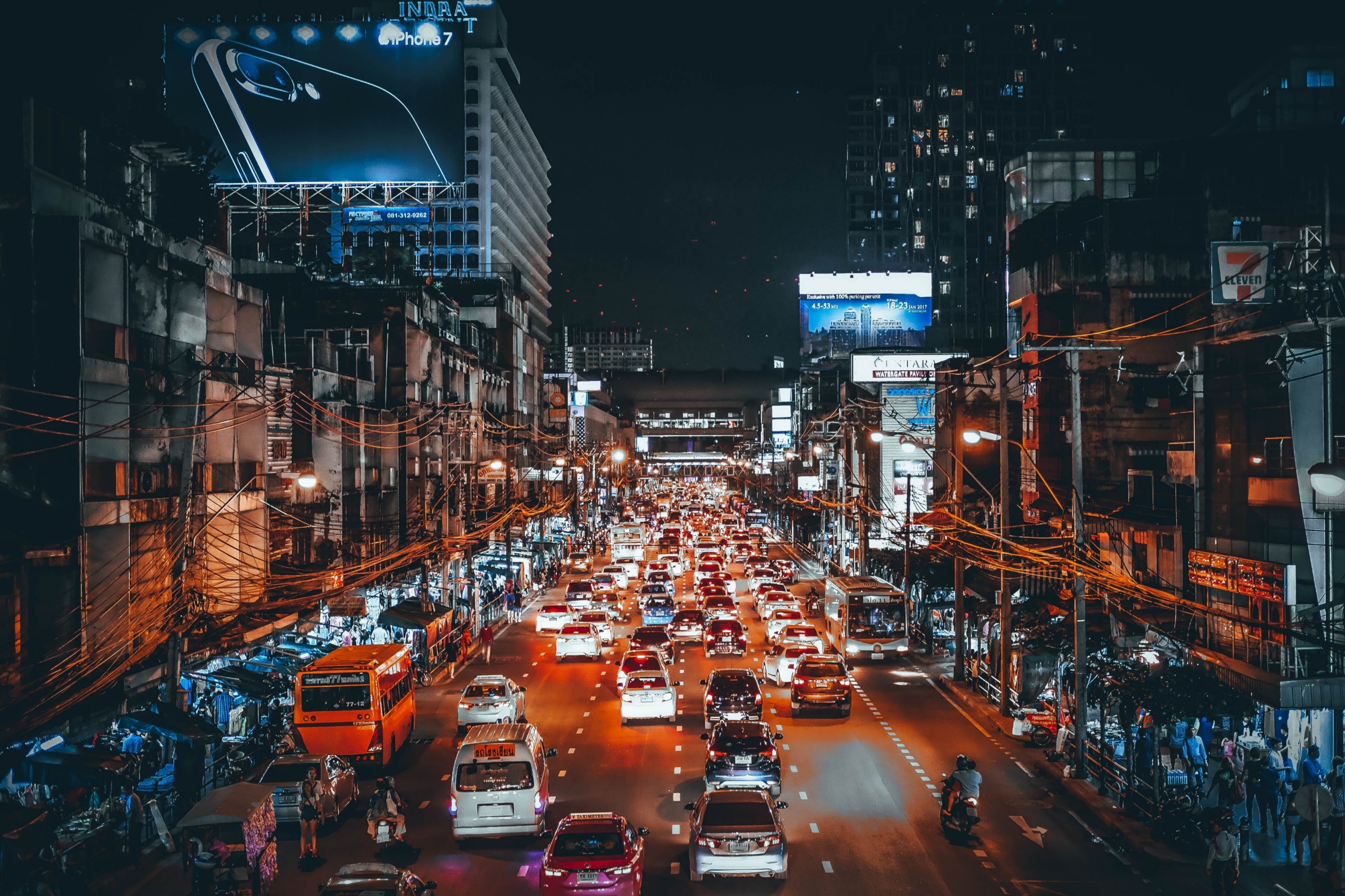 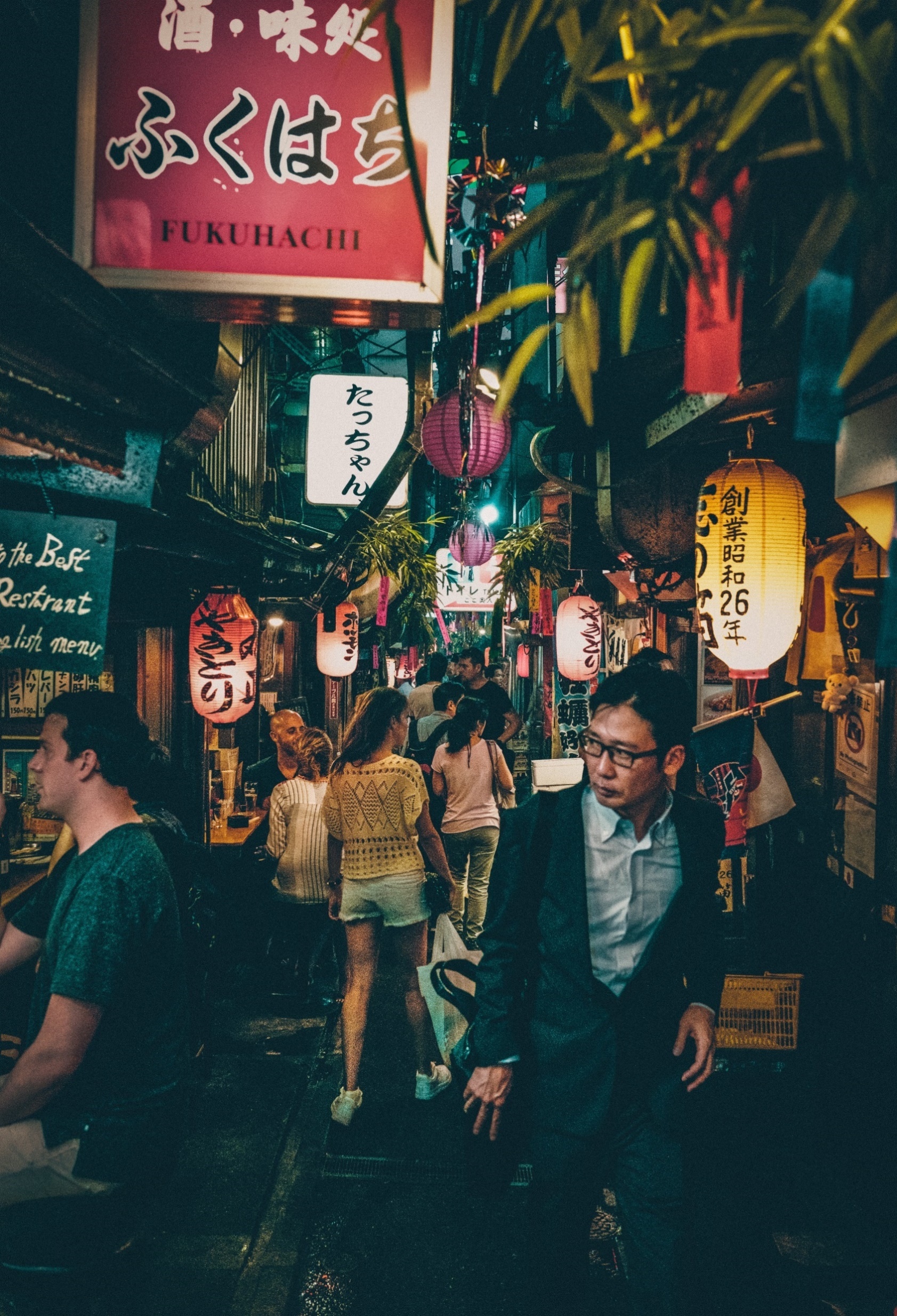 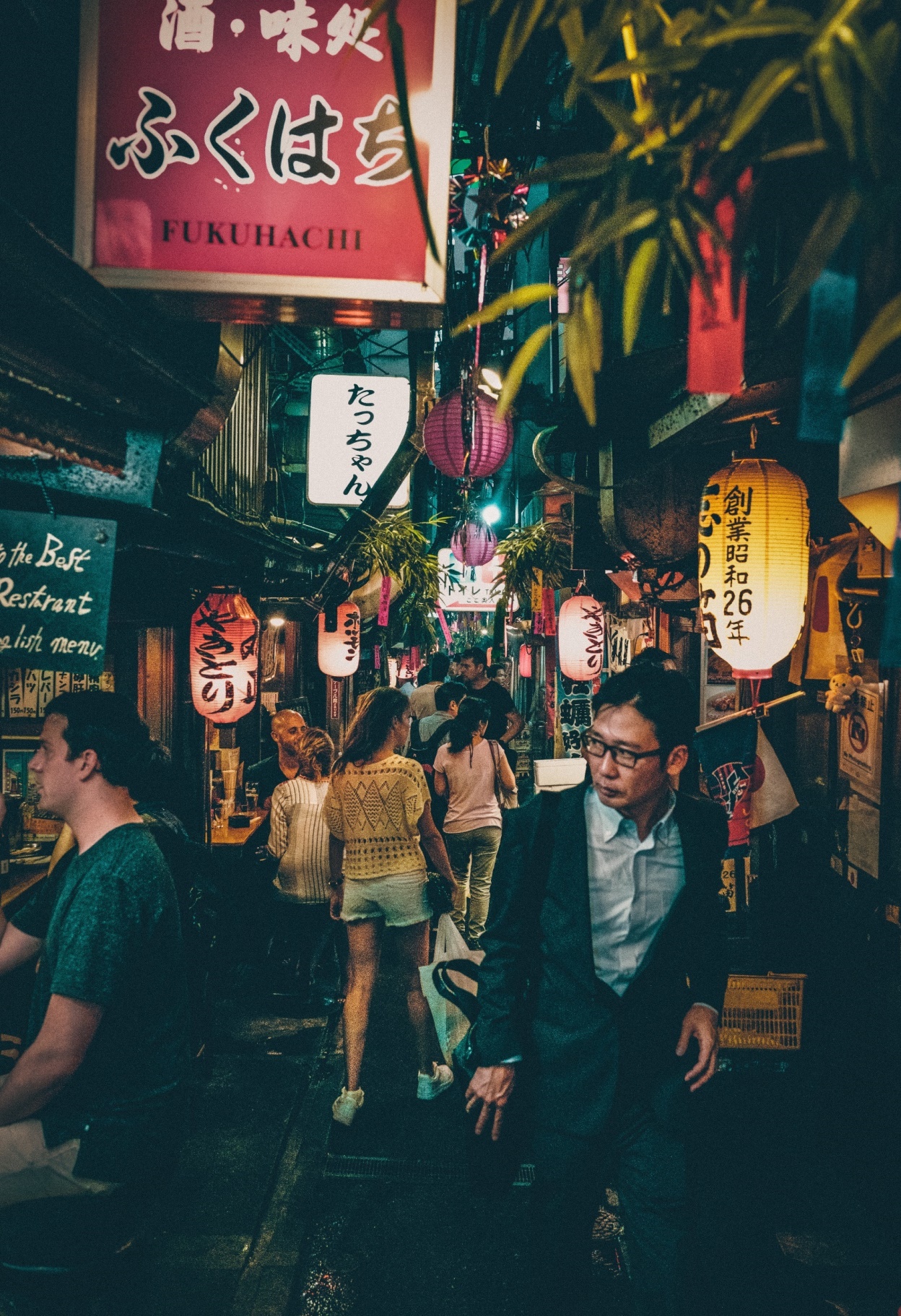 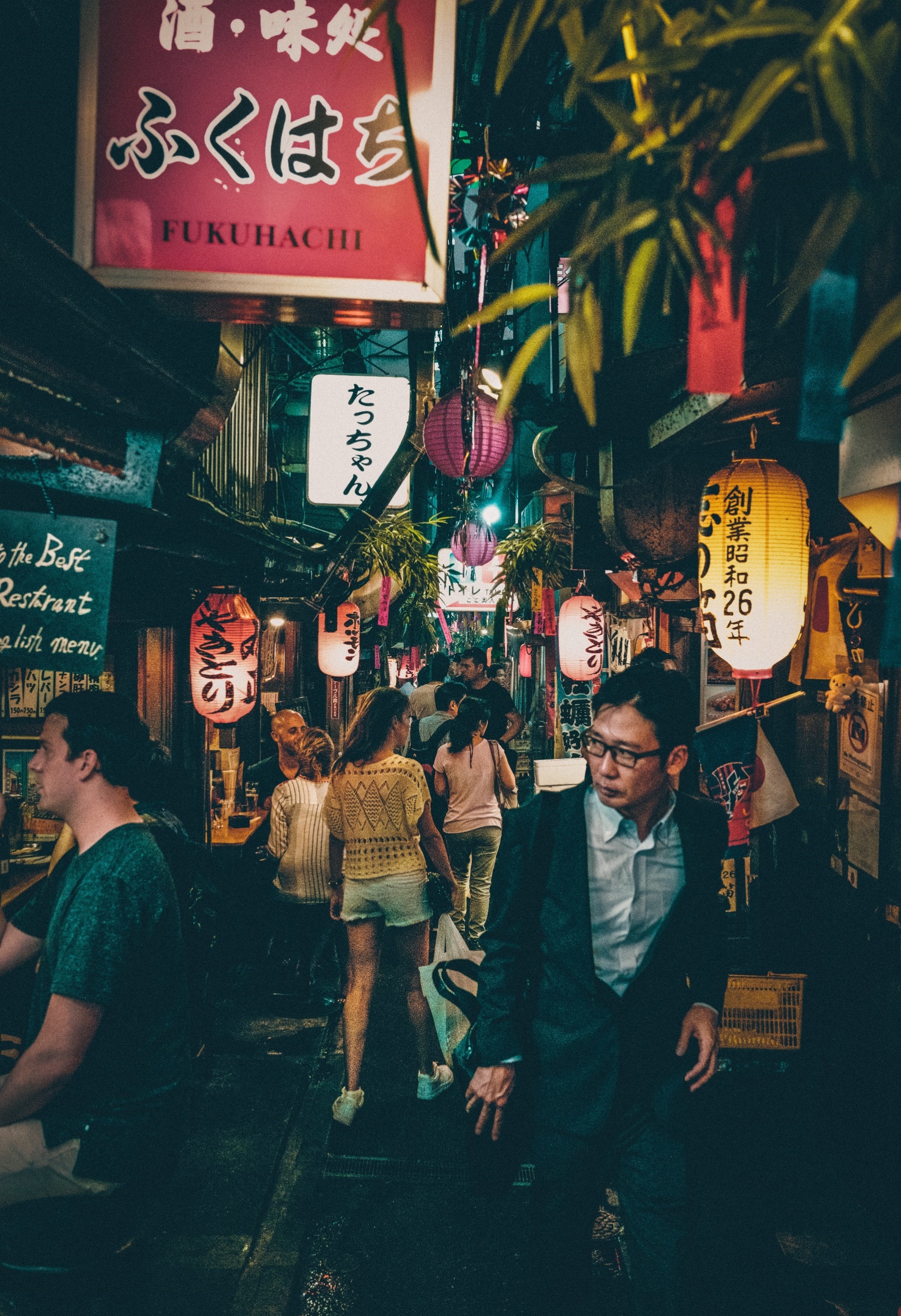 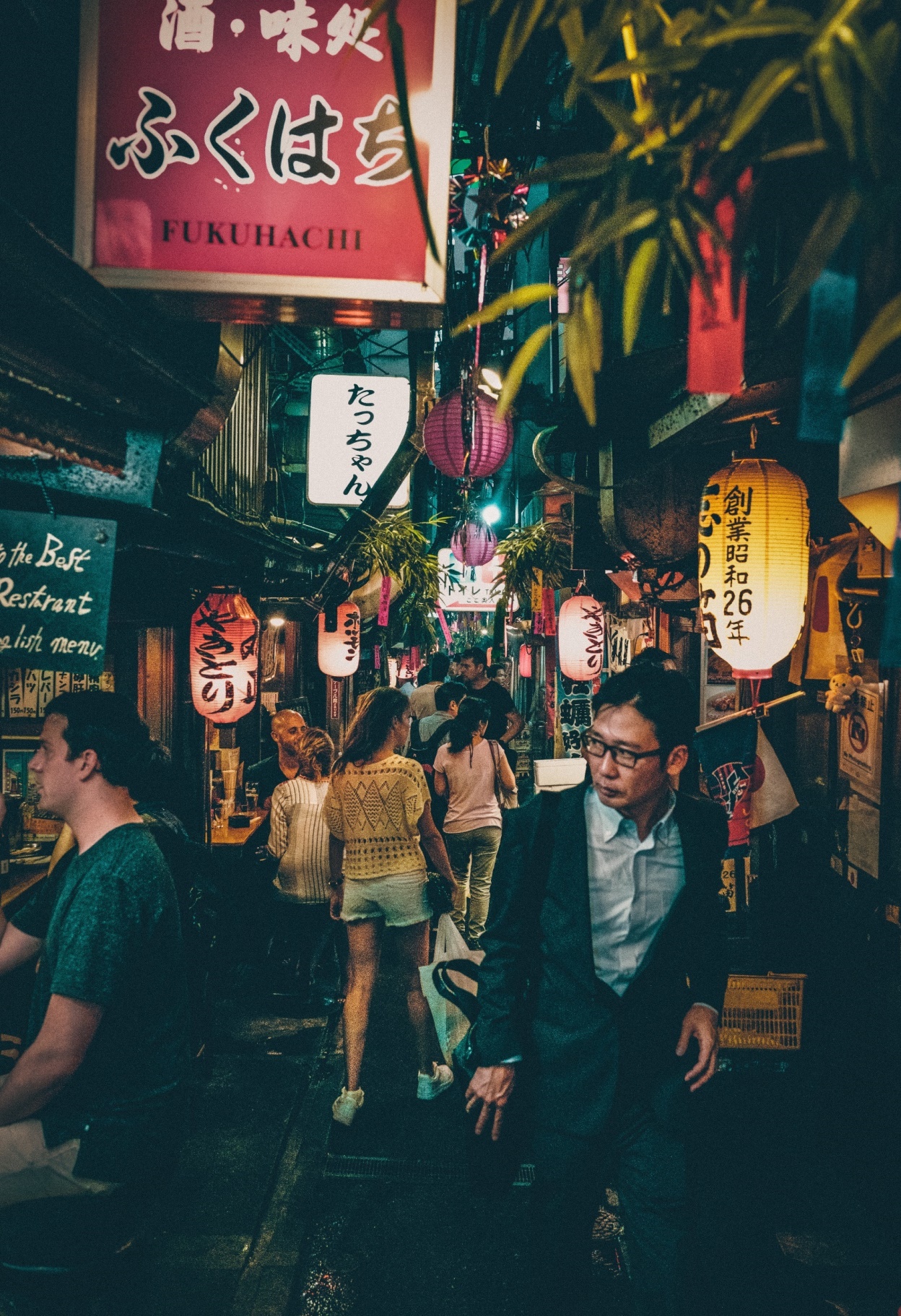 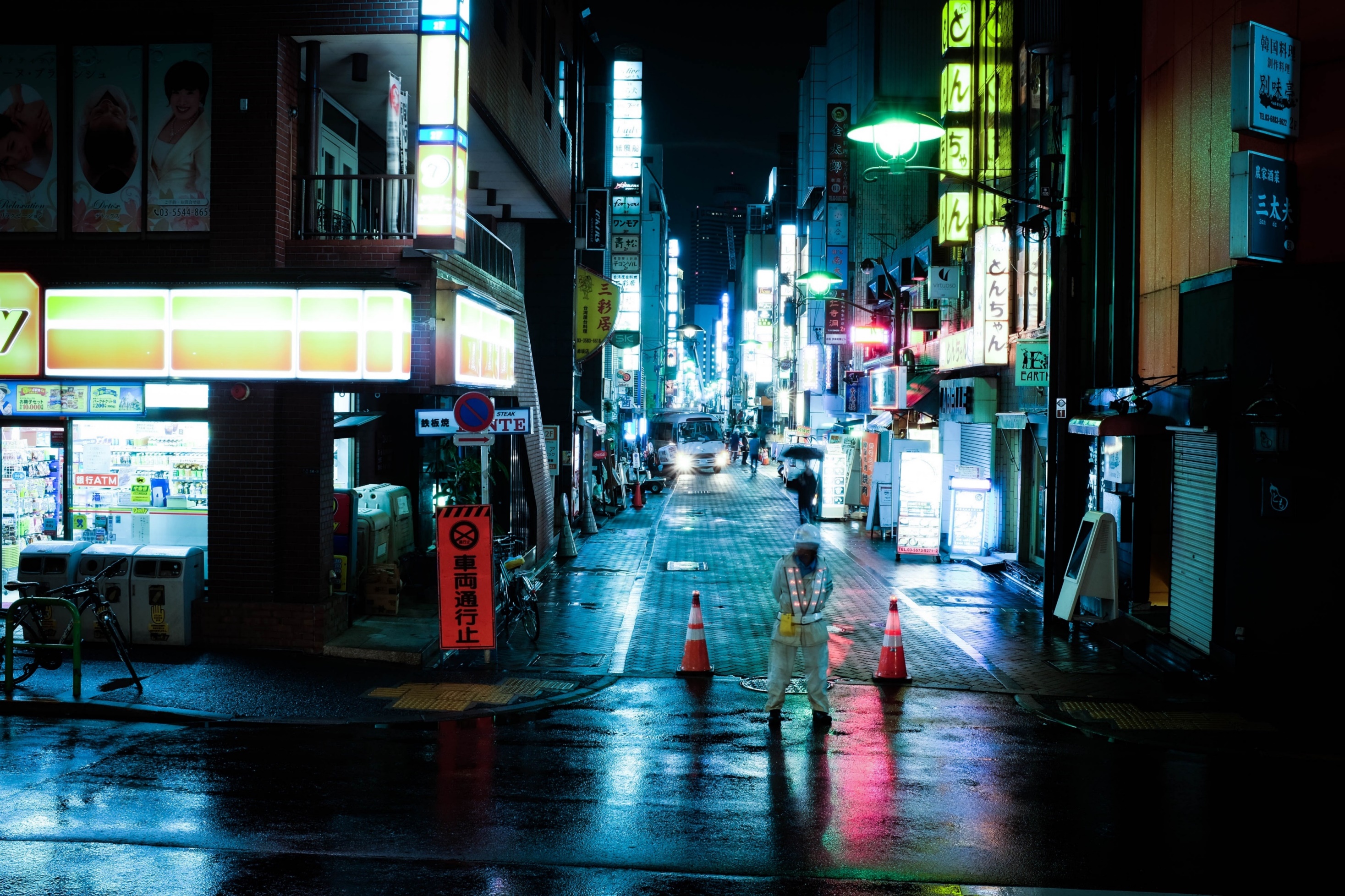 总结文本
Headlines
请输入你的内容
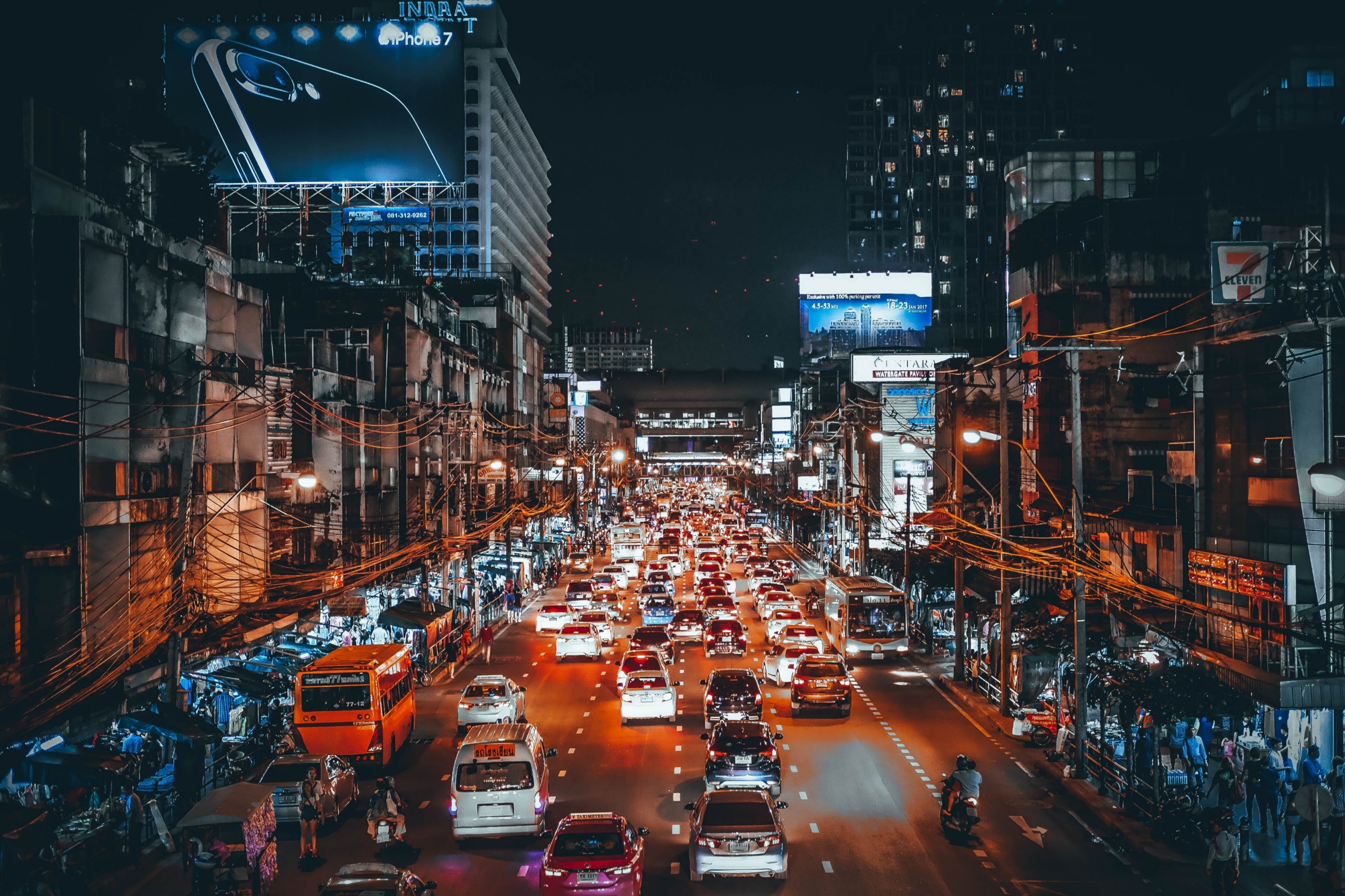 本次拍摄感受
summary
请输入你的内容
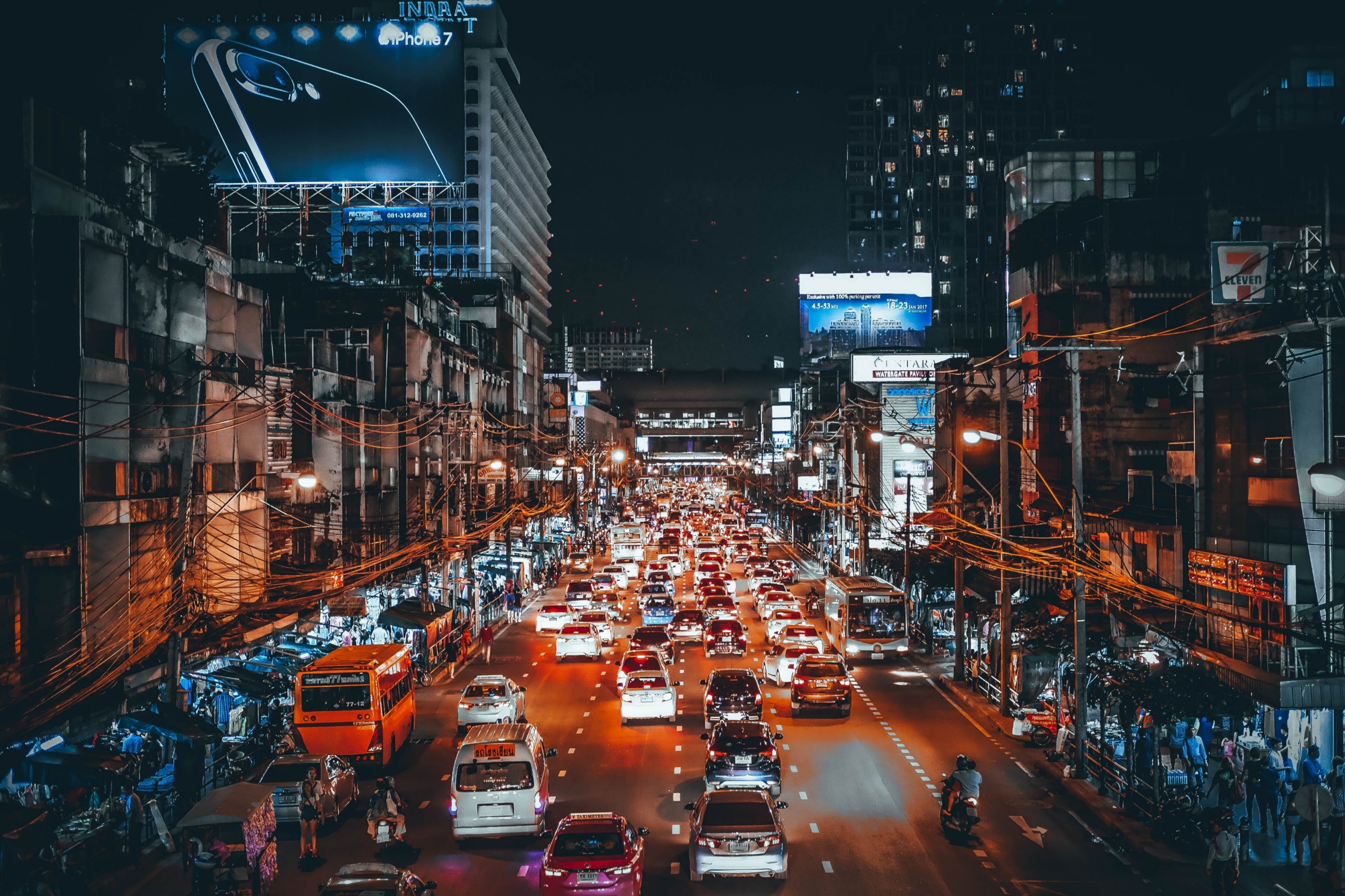 拍摄正式总结
summary
请输入你的内容
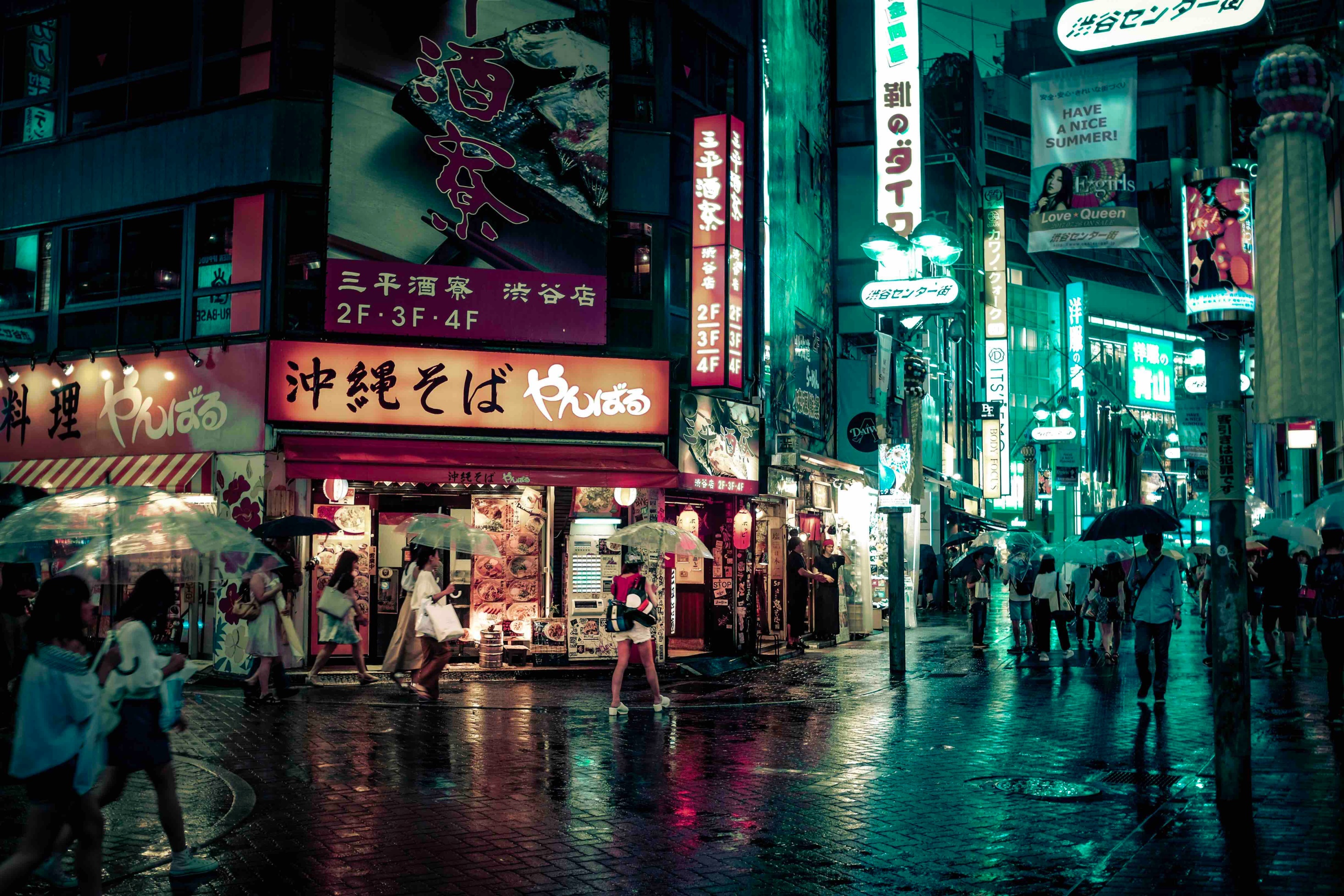 感谢
观
看